Escape Game 

GREECE
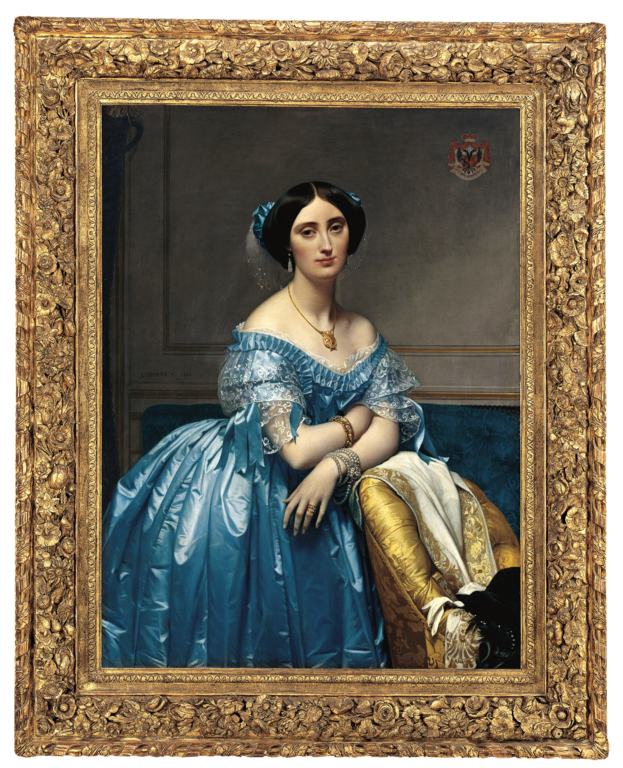 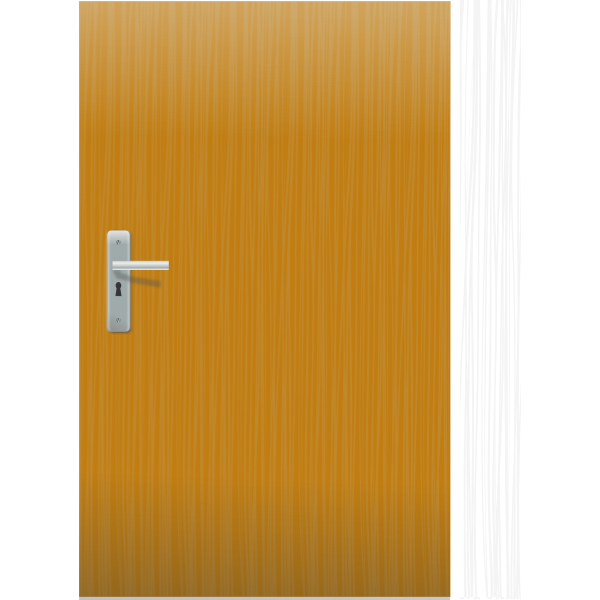 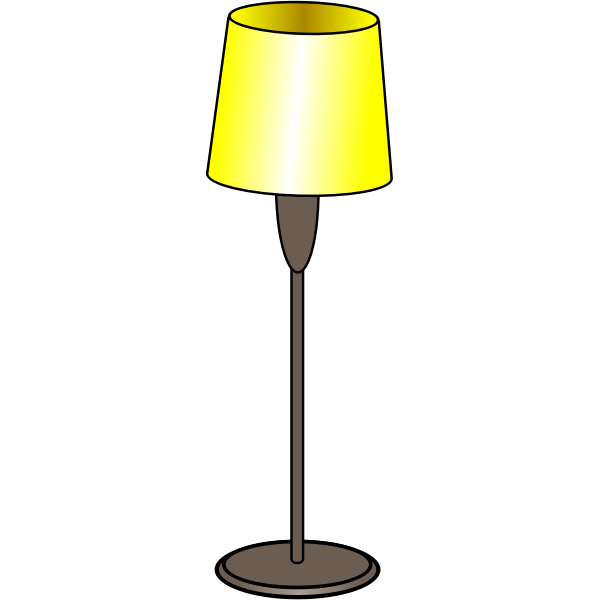 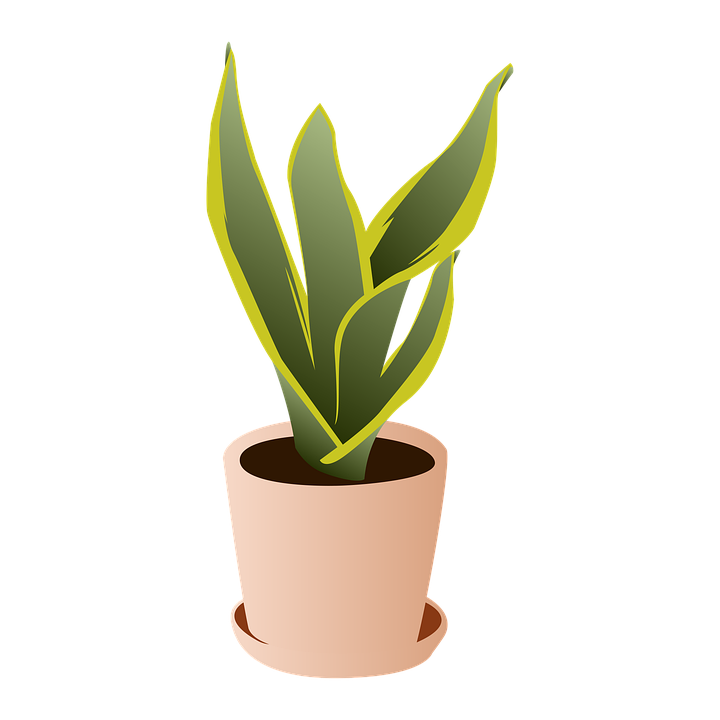 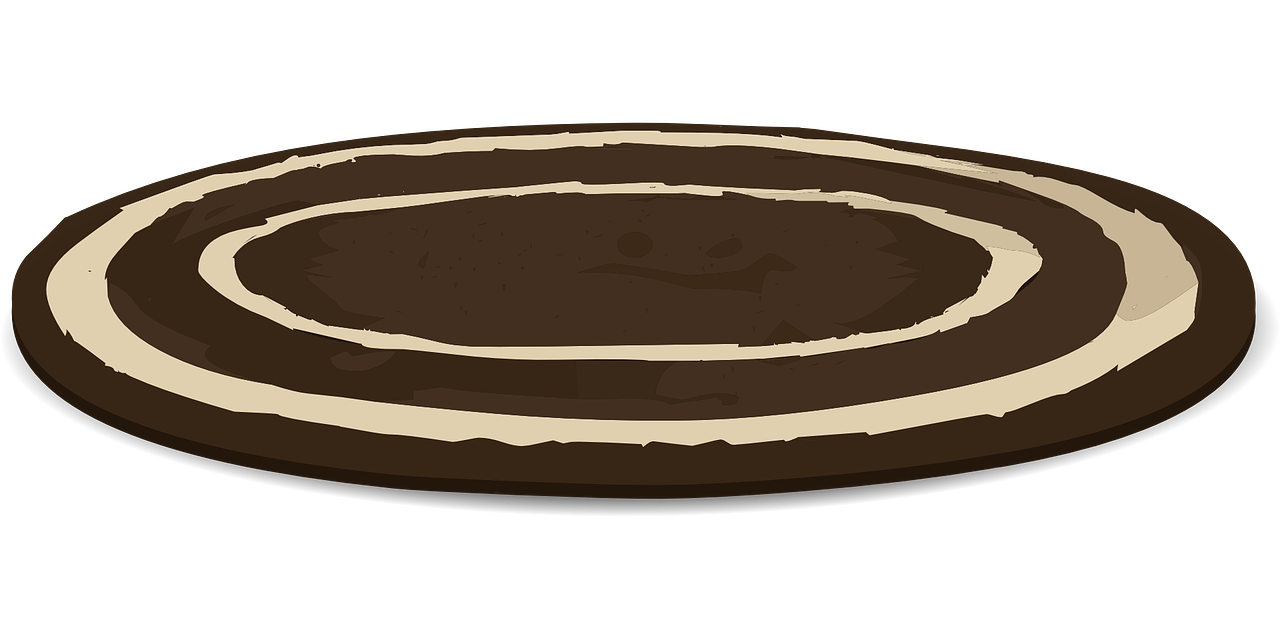 ‹#›
HA-HA! I’ve caught you now!

You are trapped in a room. To get out you need to solve my puzzles and find the password!

Click on different items to get your tasks!
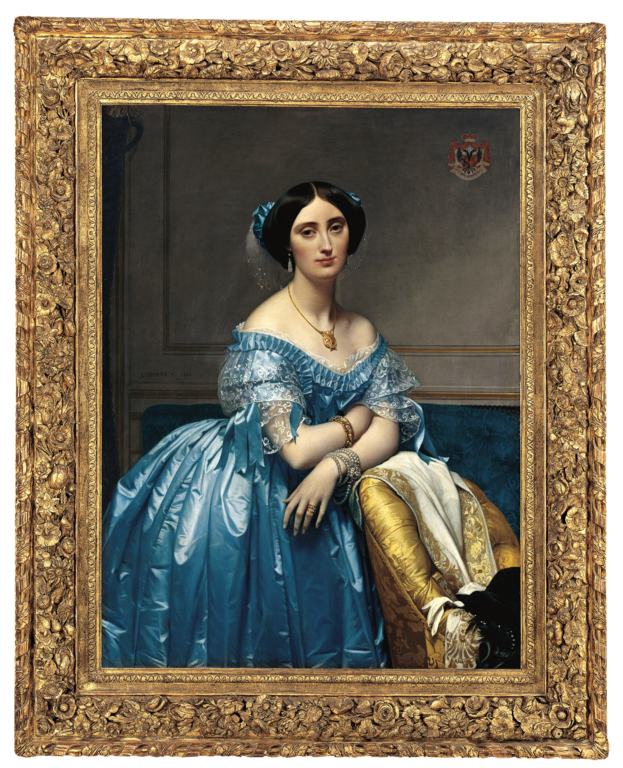 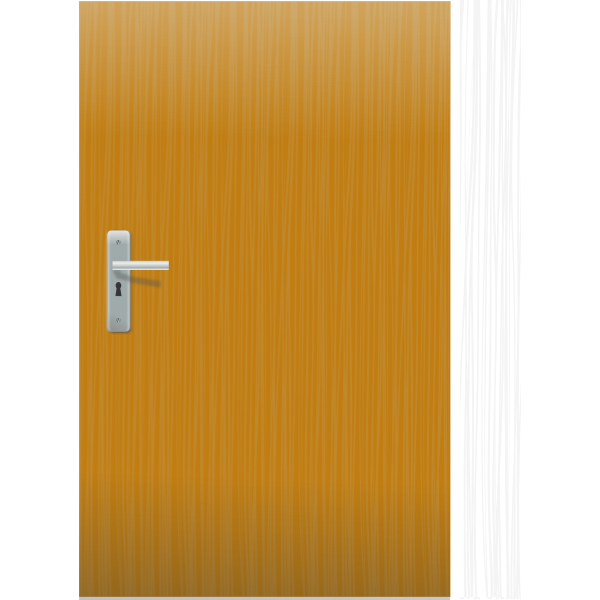 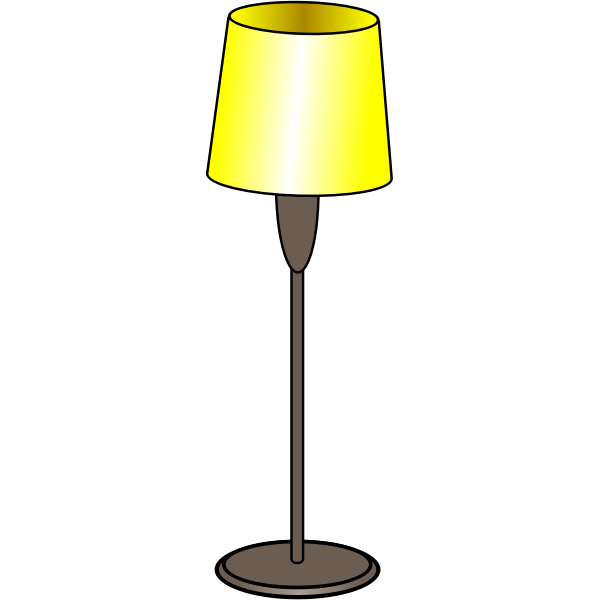 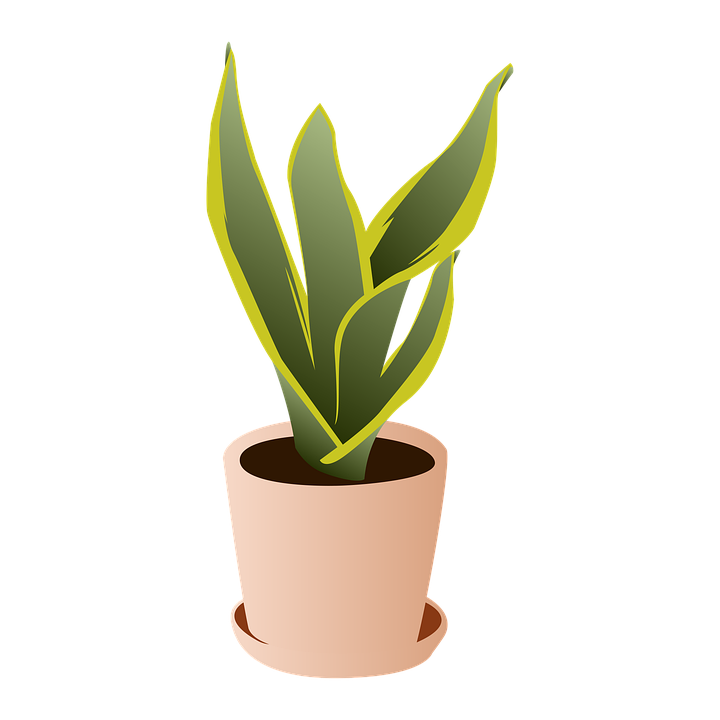 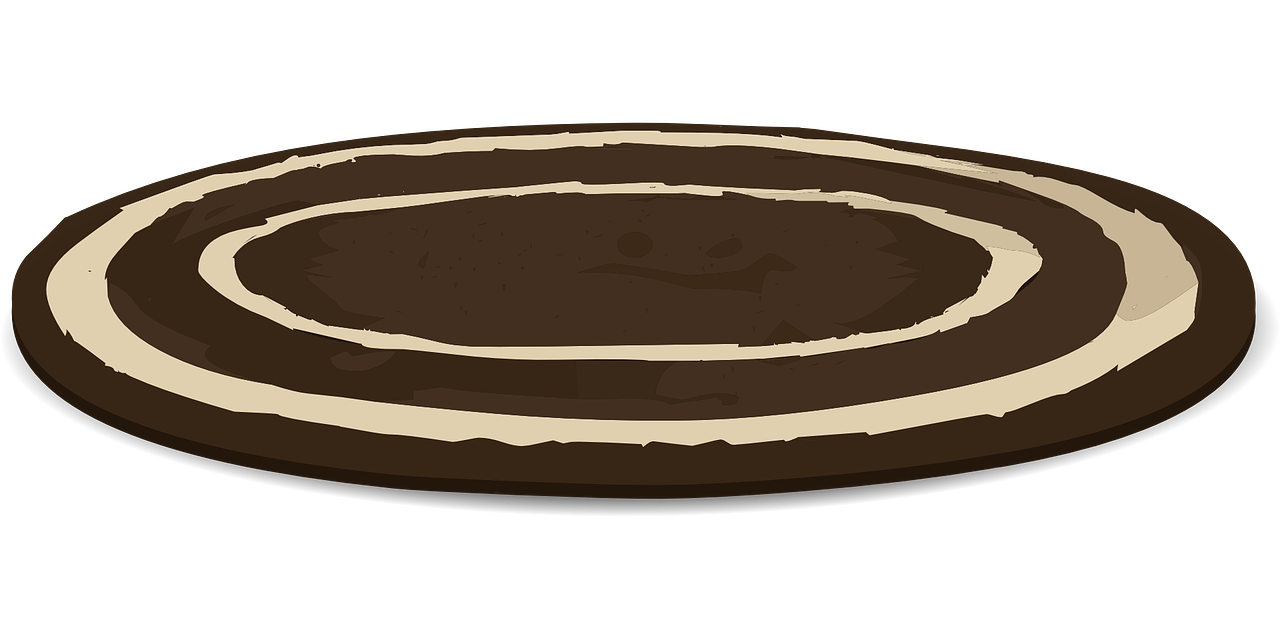 Click to begin
‹#›
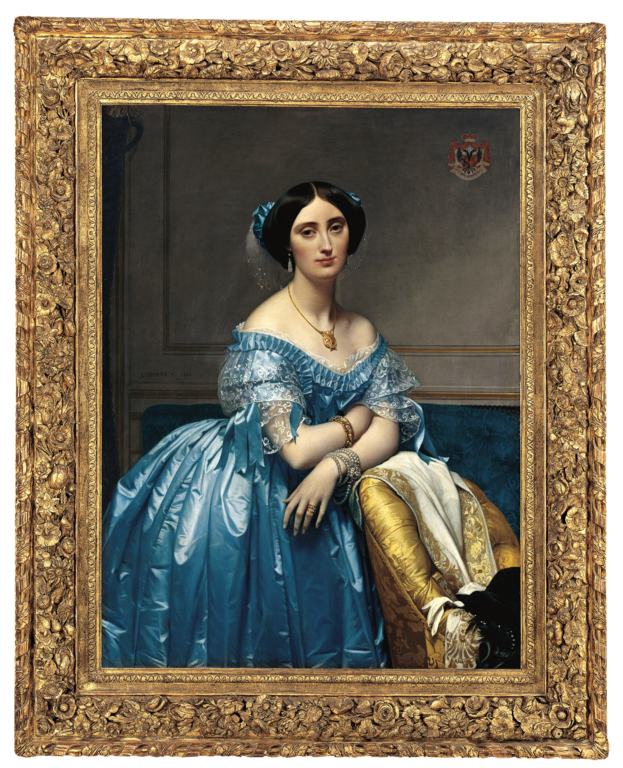 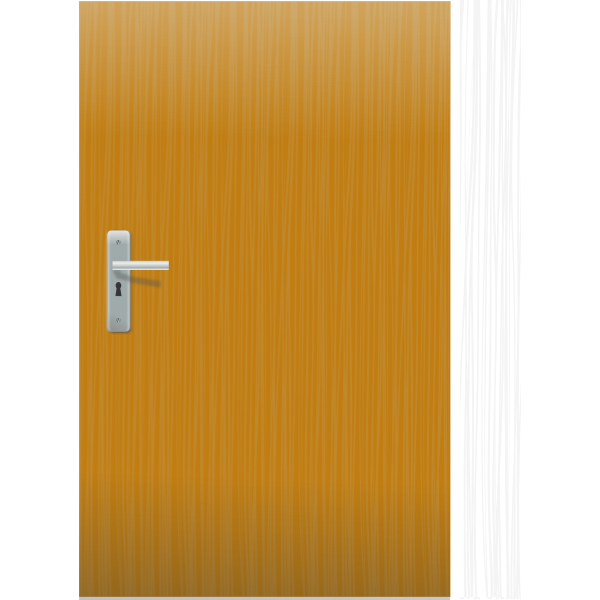 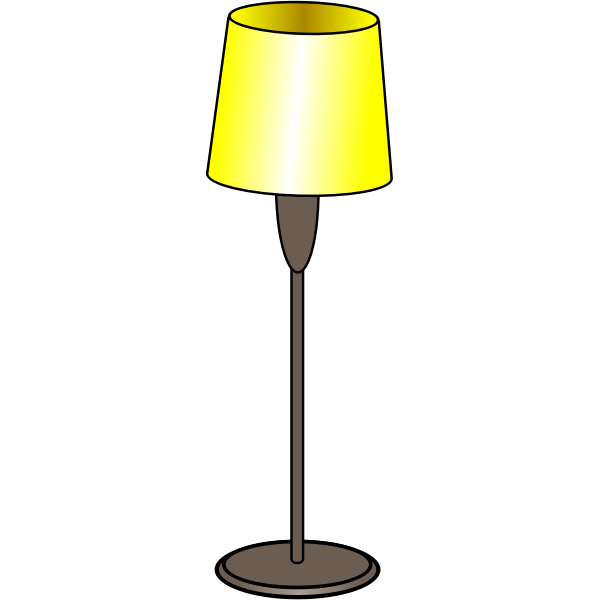 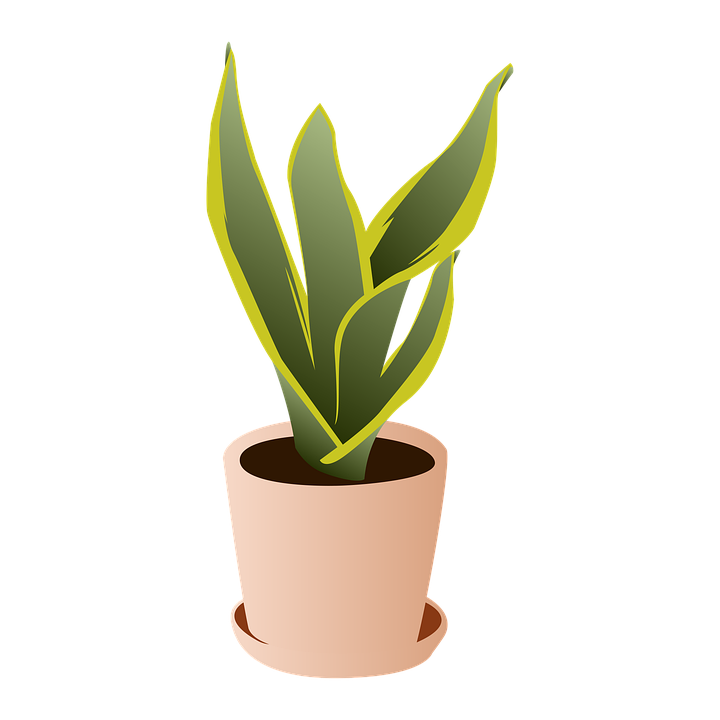 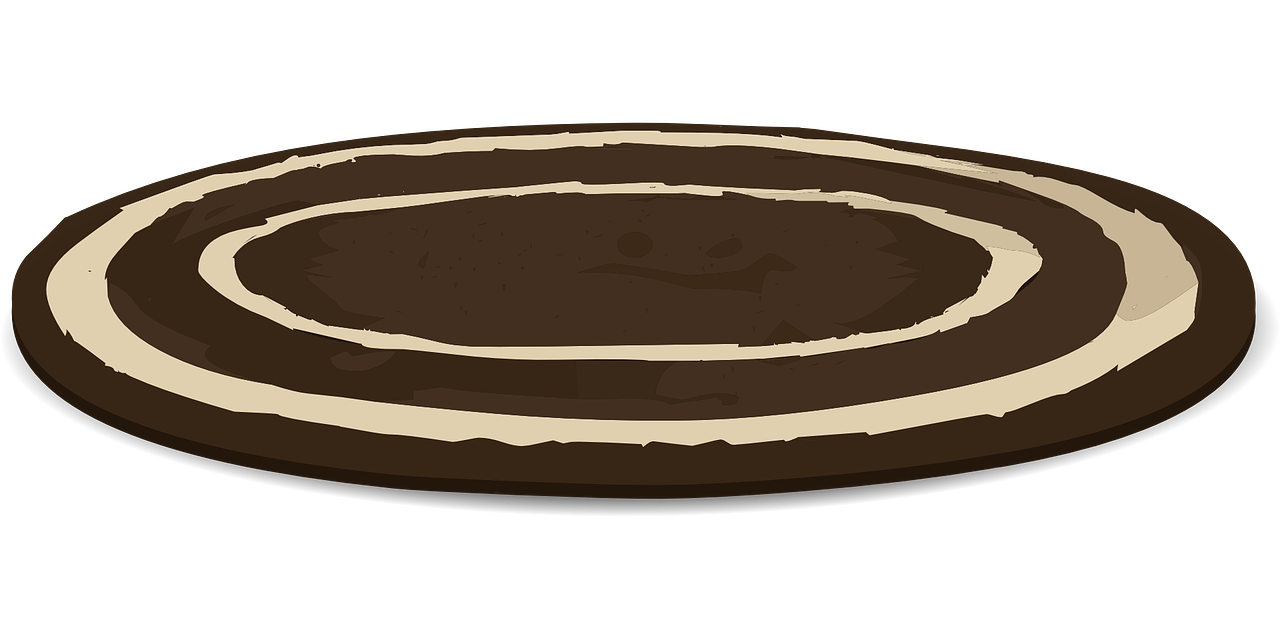 ‹#›
You have a bar of chocolate. You give ½ of it to your sister and ¼ of it to your friend. You keep the rest of it for yourself. Who has got the most of the chocolate?
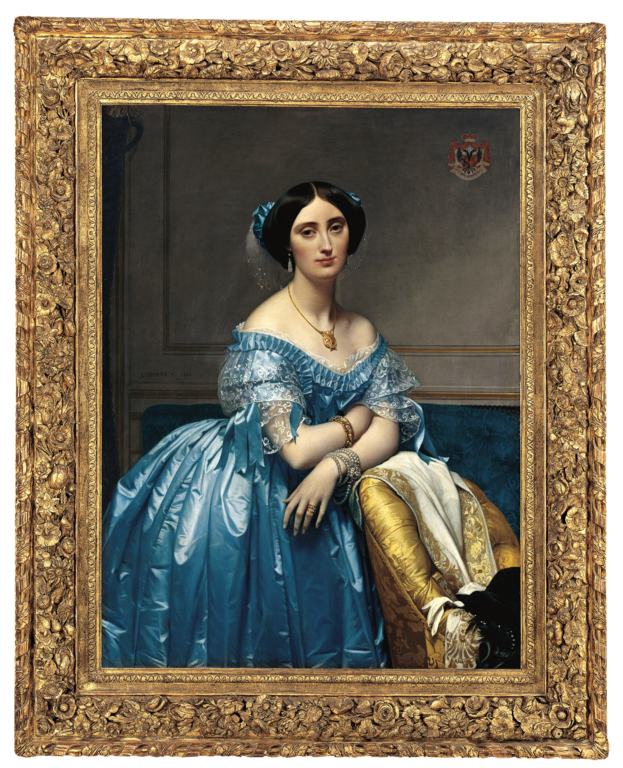 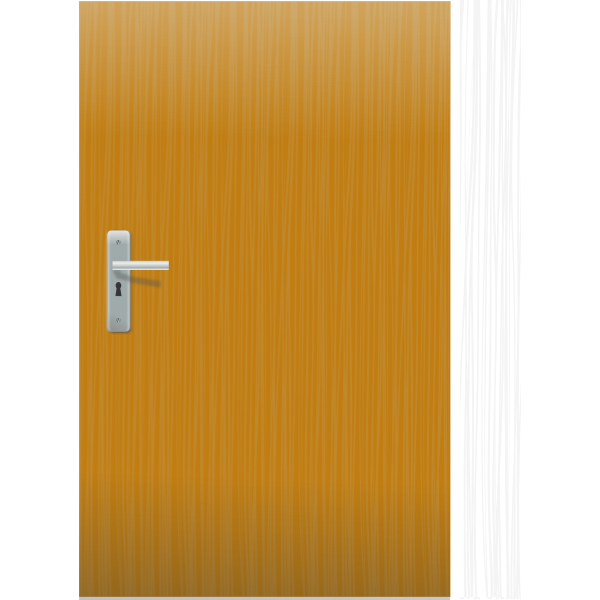 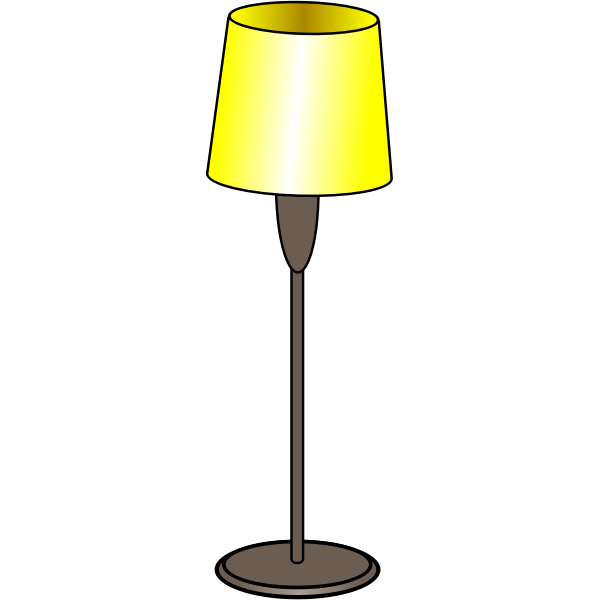 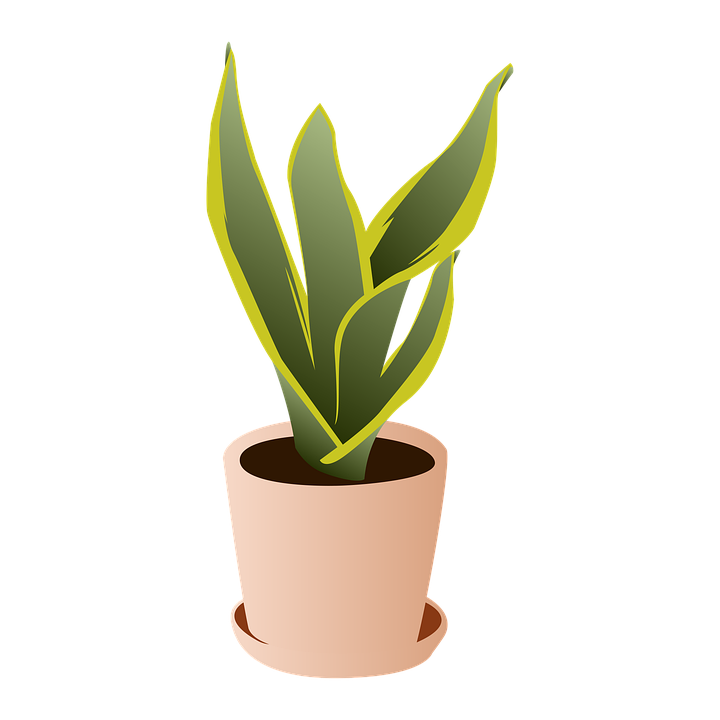 You
Your sister
Your friend
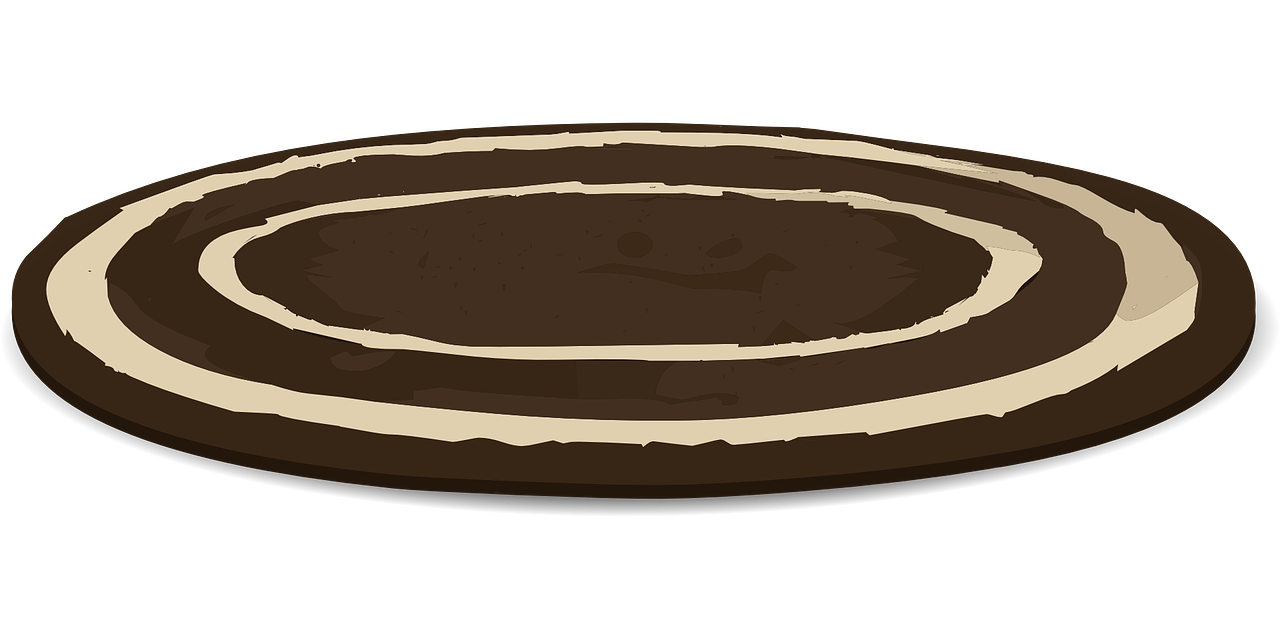 ‹#›
The first letter of the password is S.
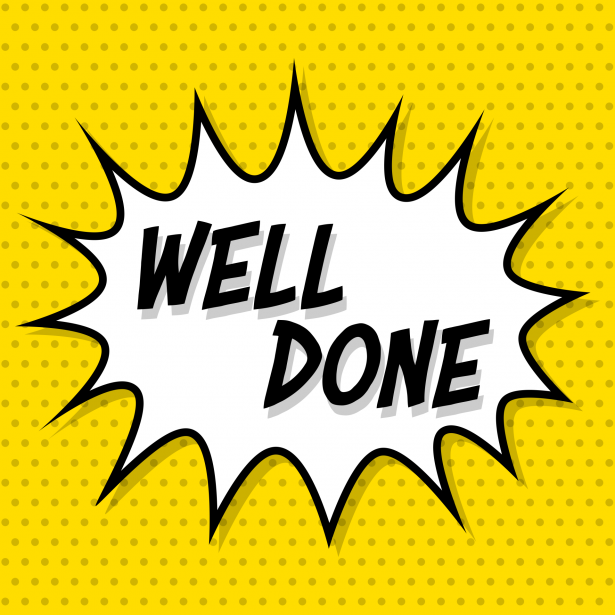 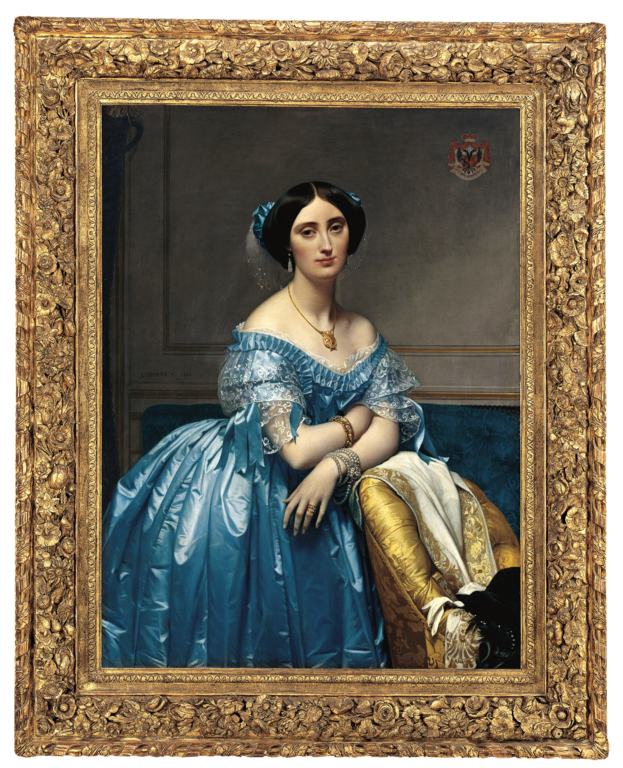 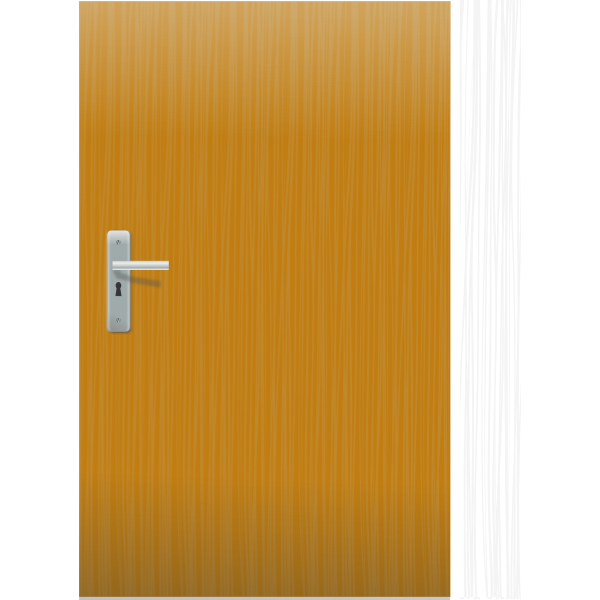 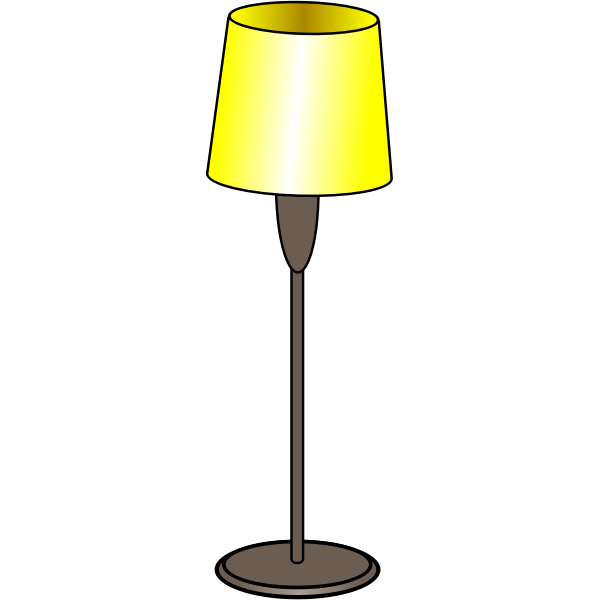 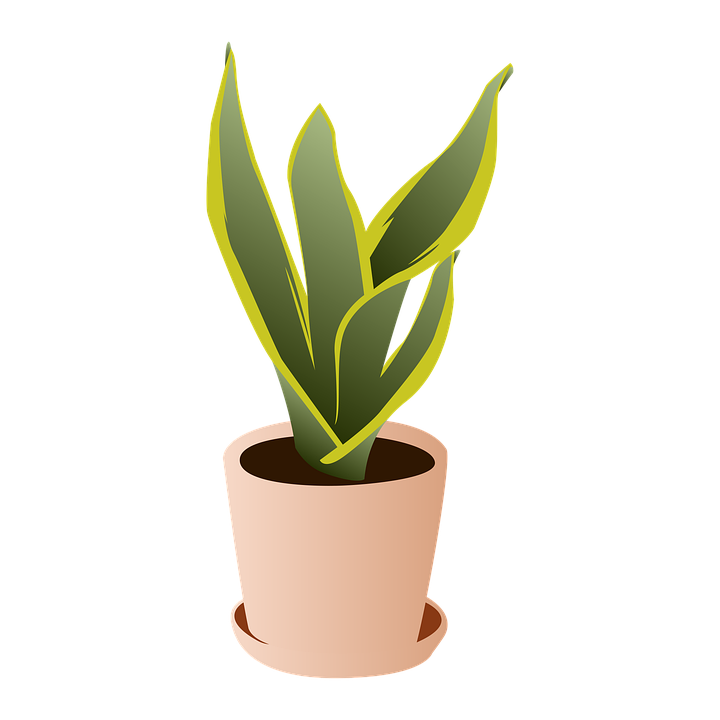 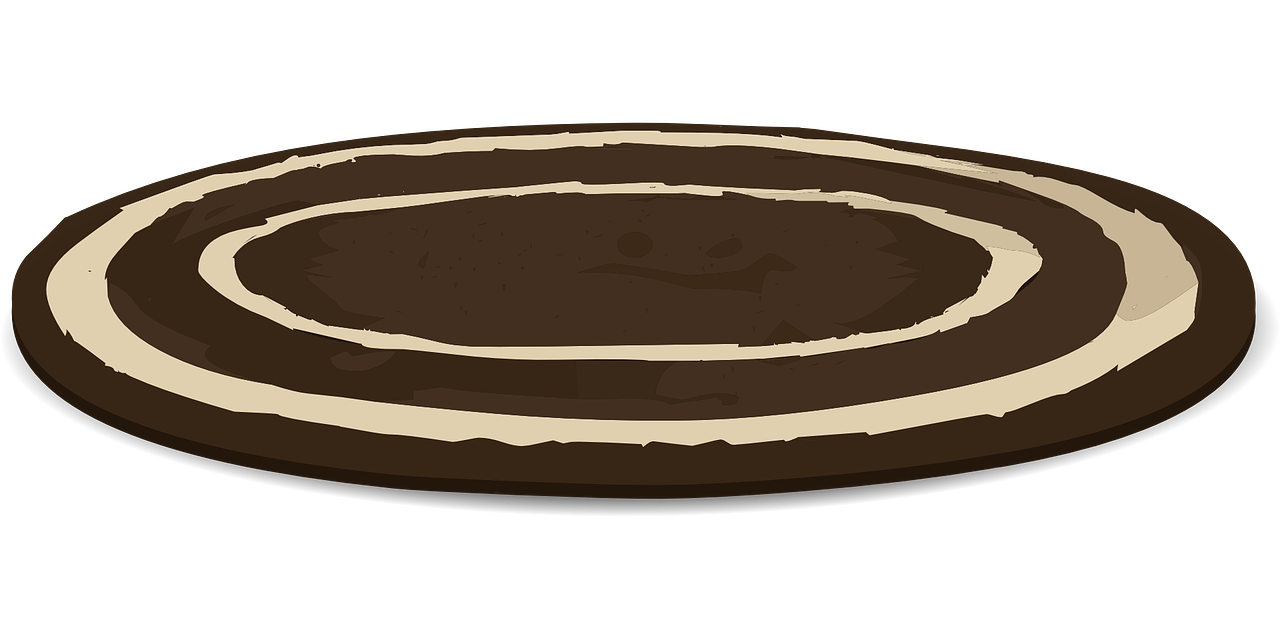 Next
‹#›
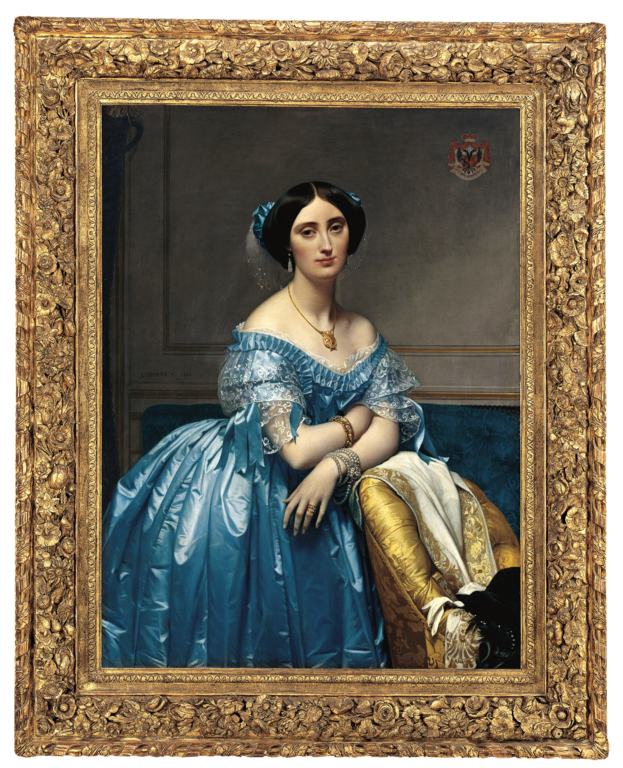 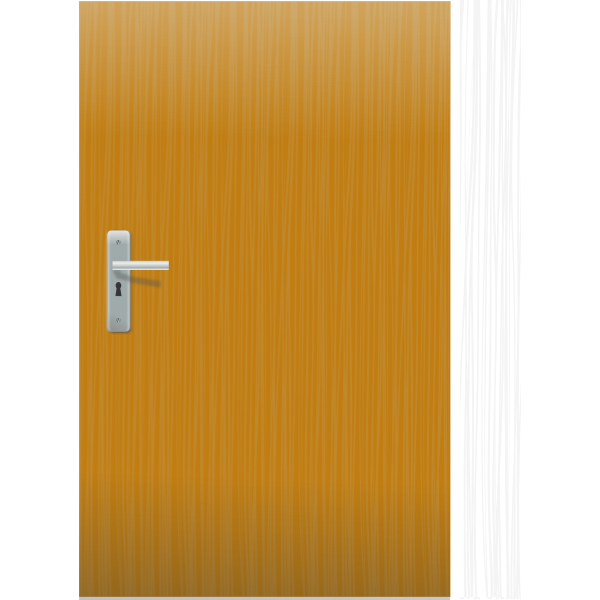 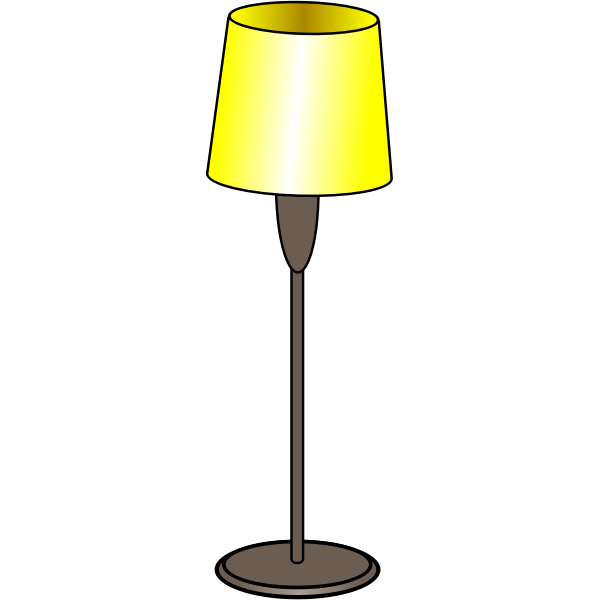 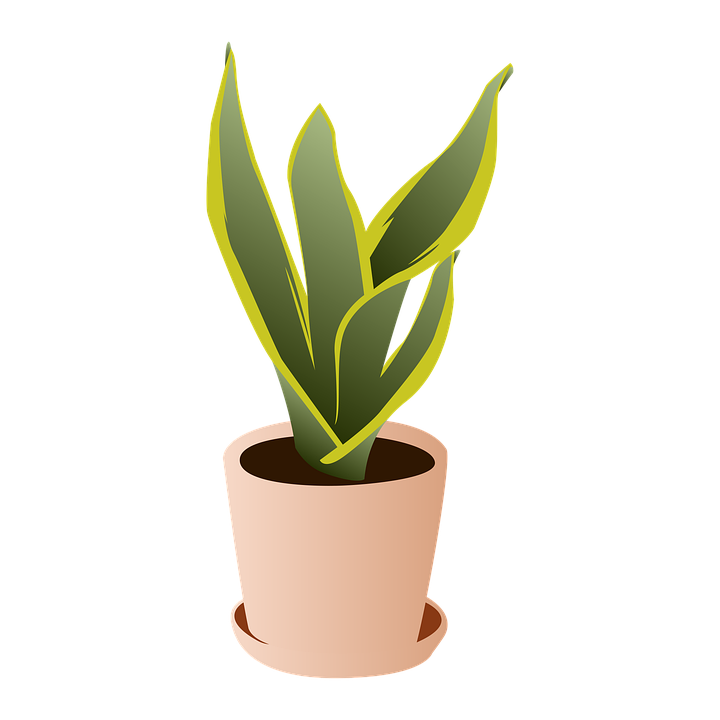 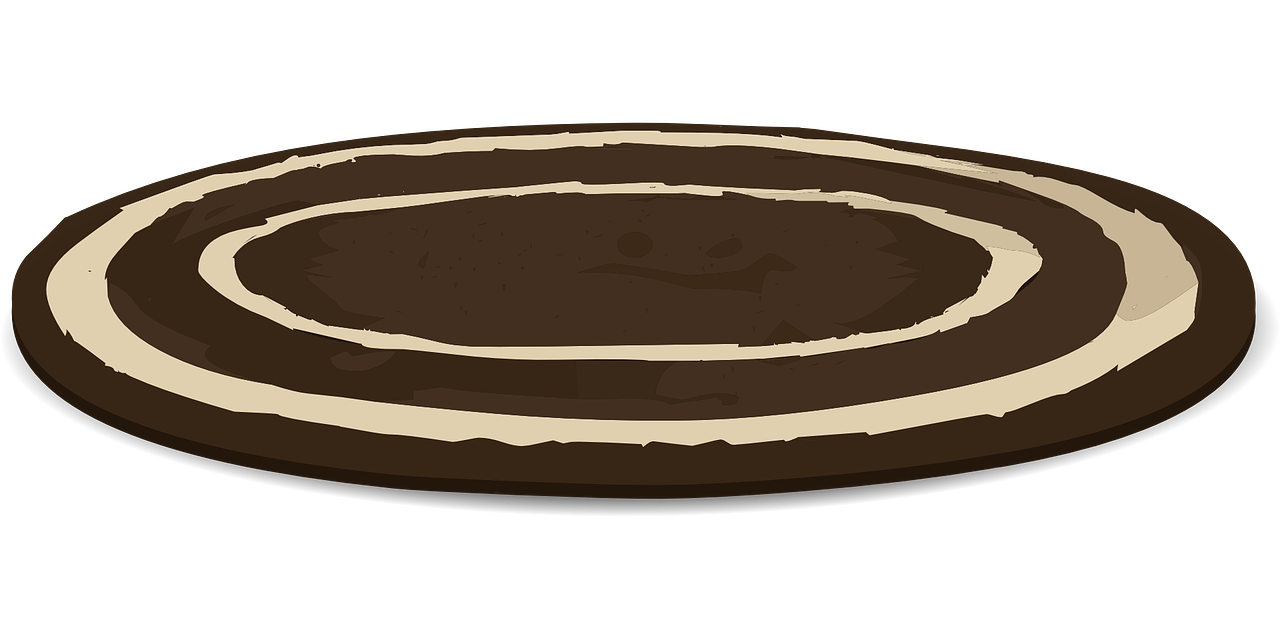 ‹#›
There are 25 students in a class. One fifth of them is absent. How many students are at school?
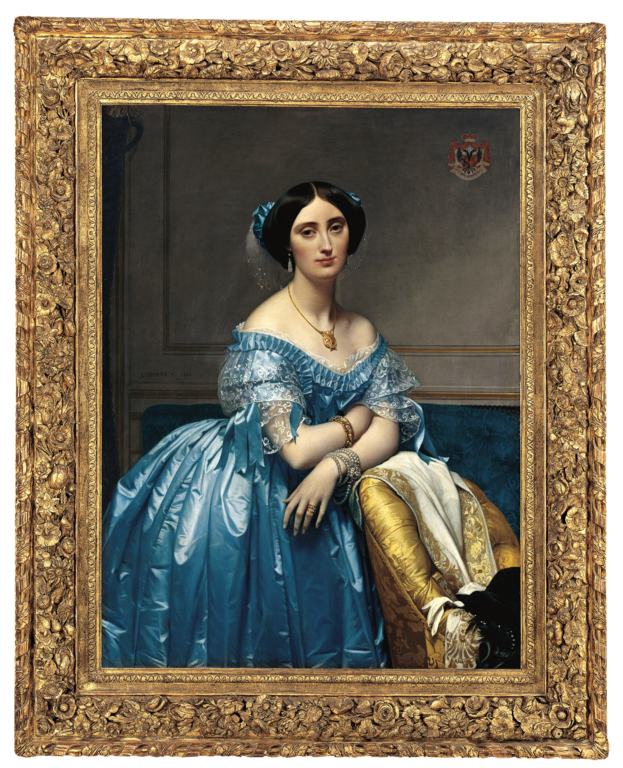 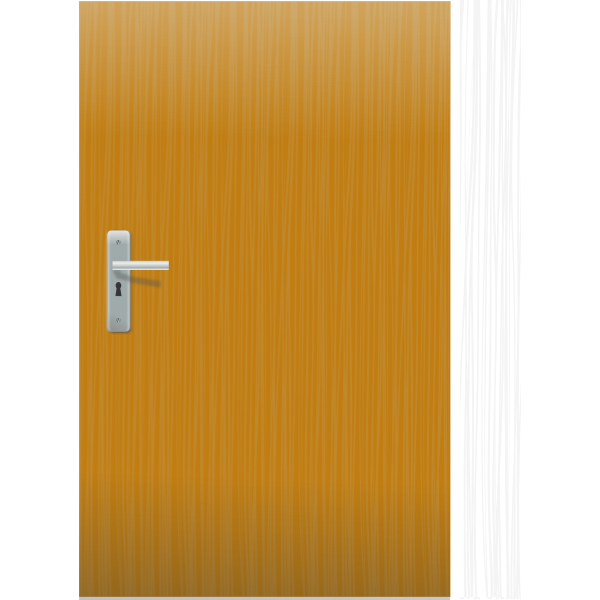 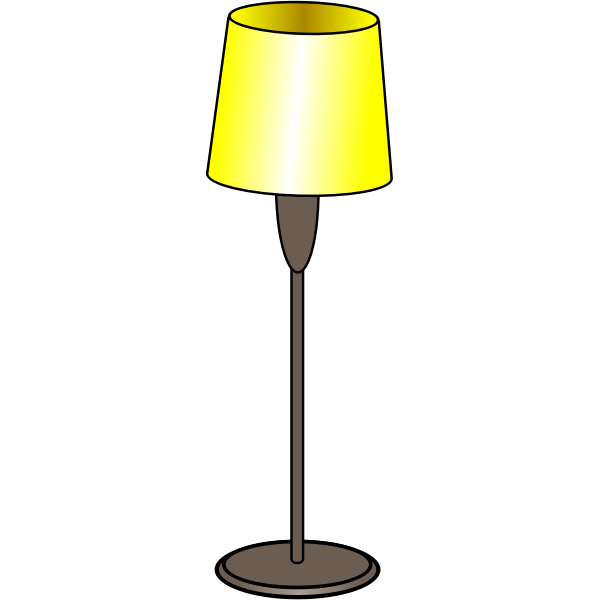 15
18
20
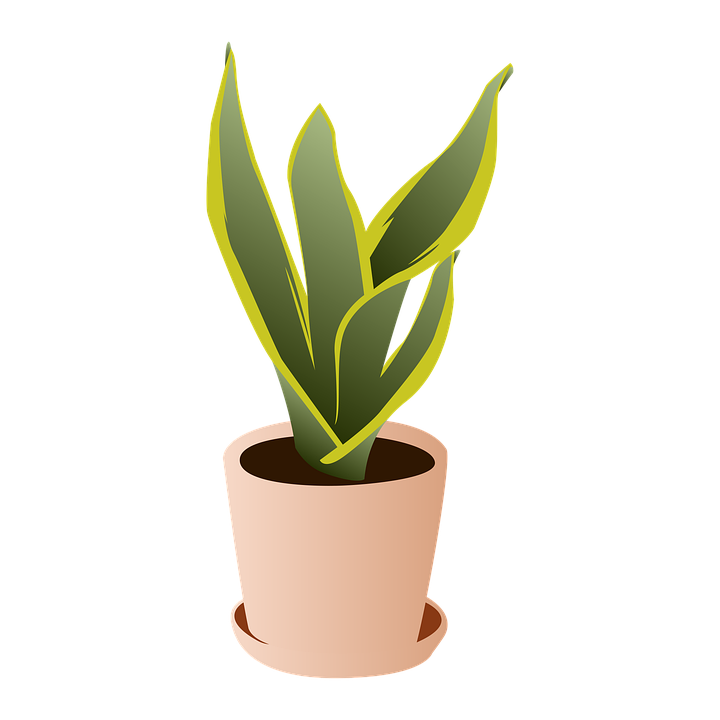 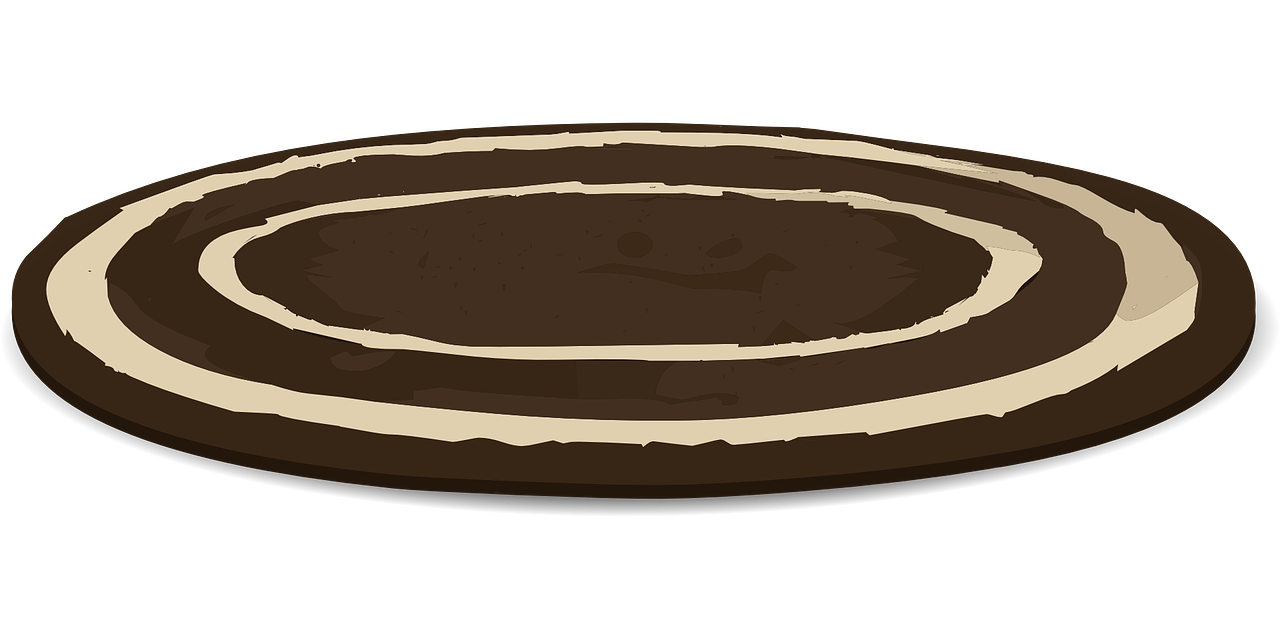 ‹#›
The second letter of the password is T.
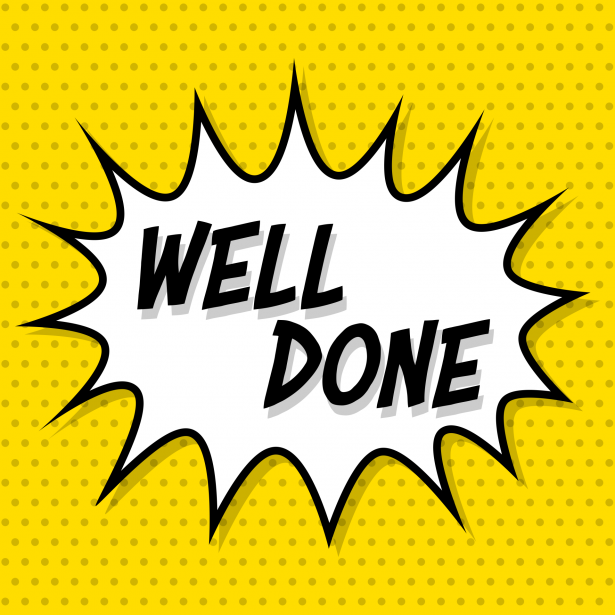 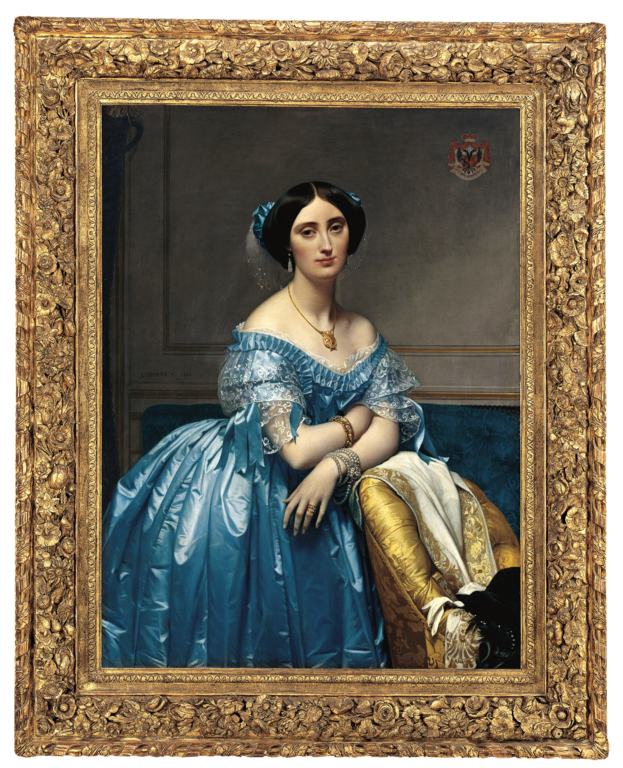 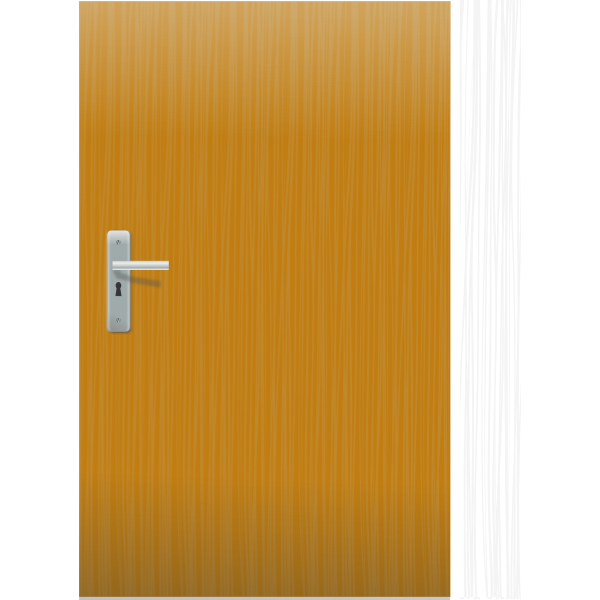 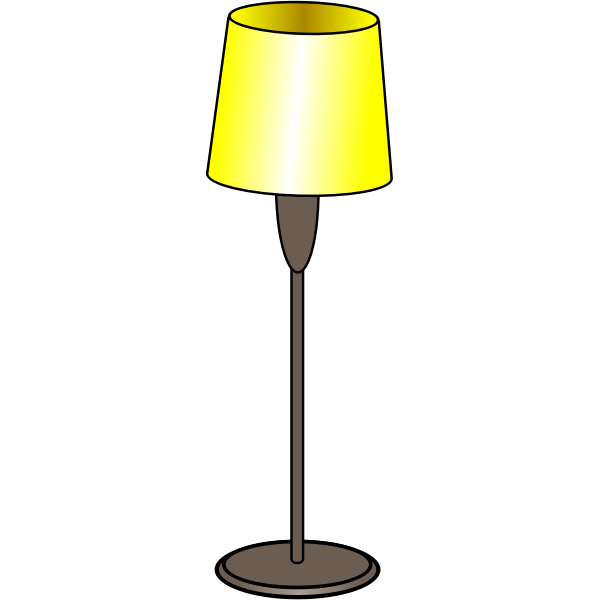 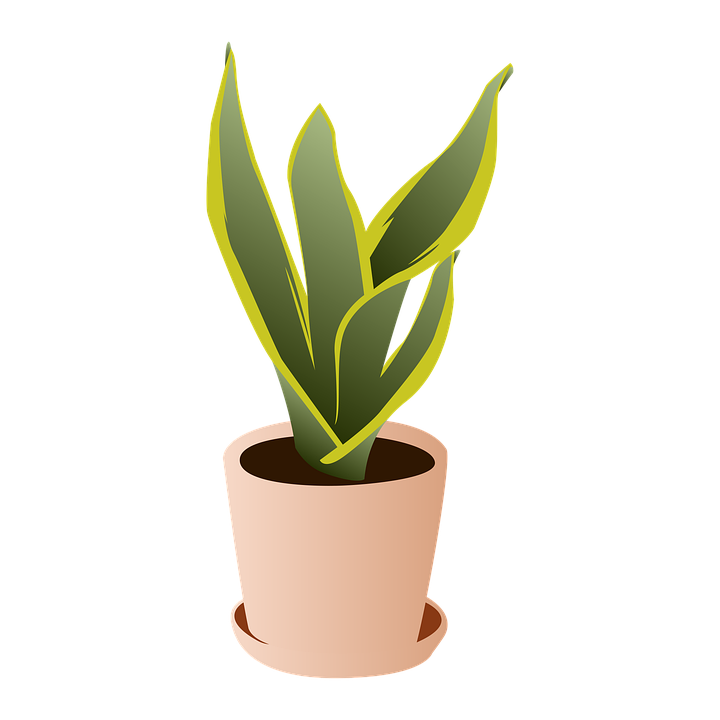 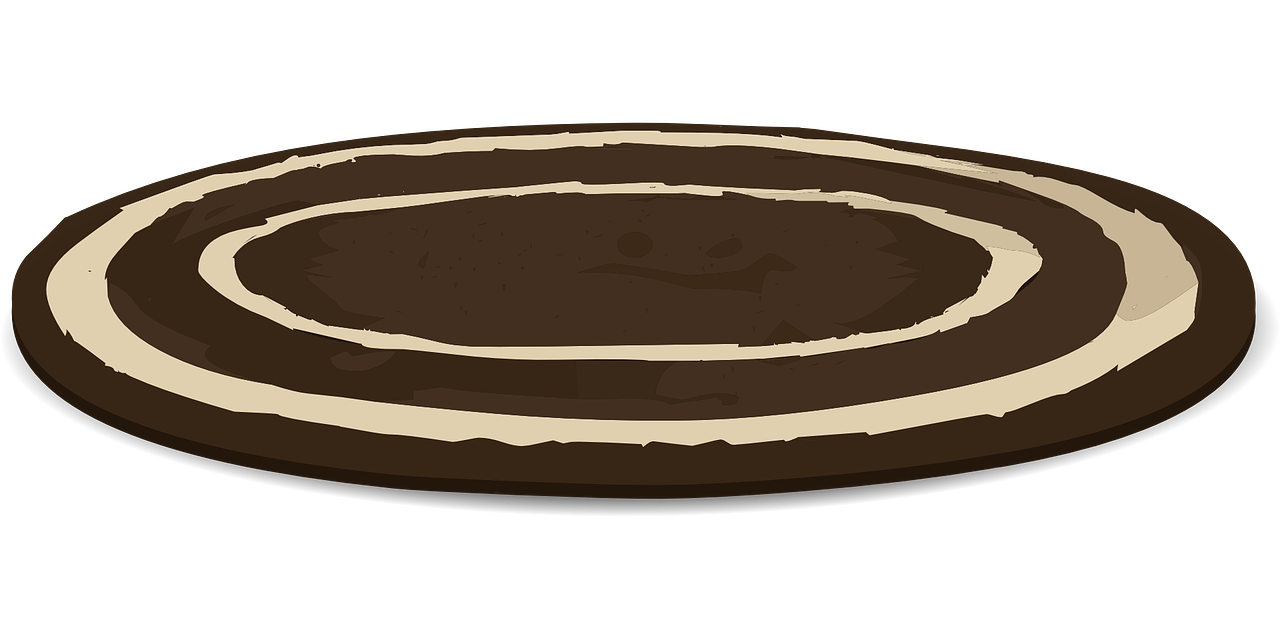 Next
‹#›
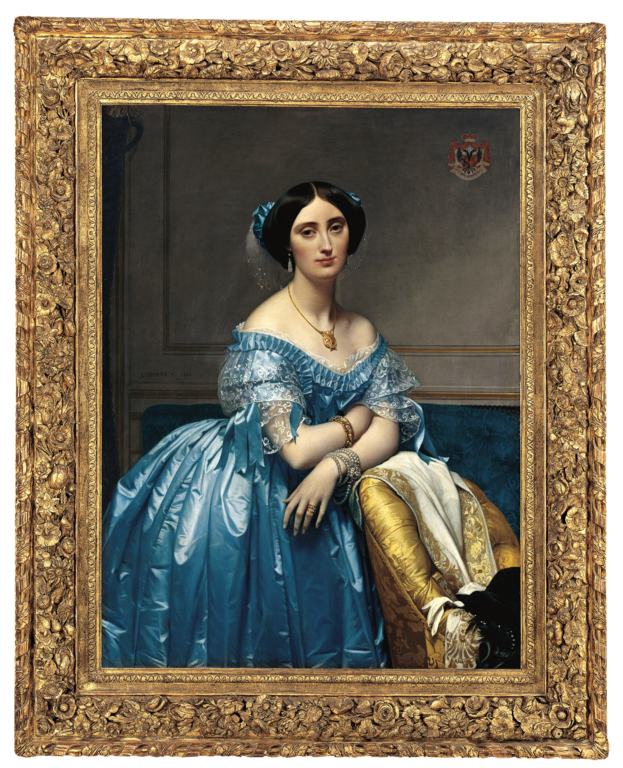 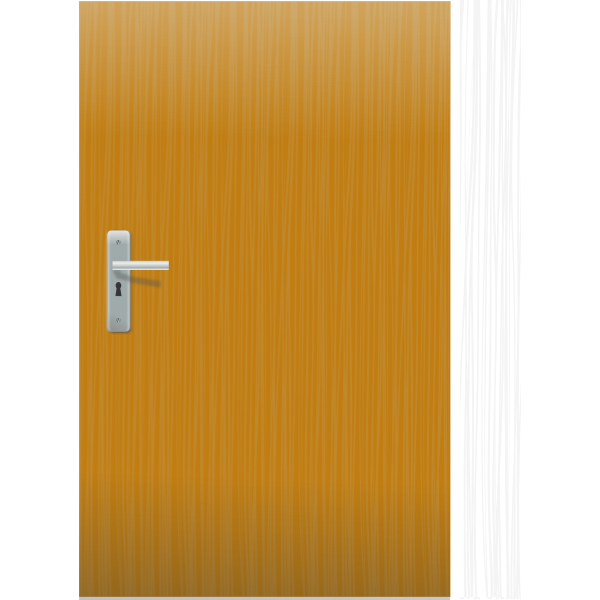 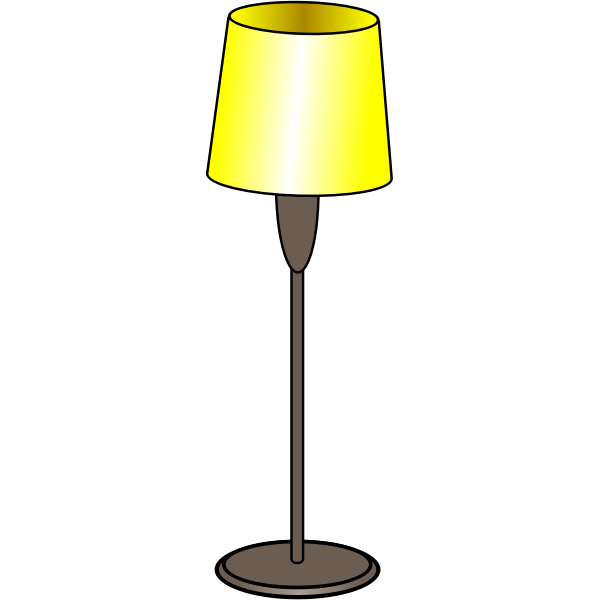 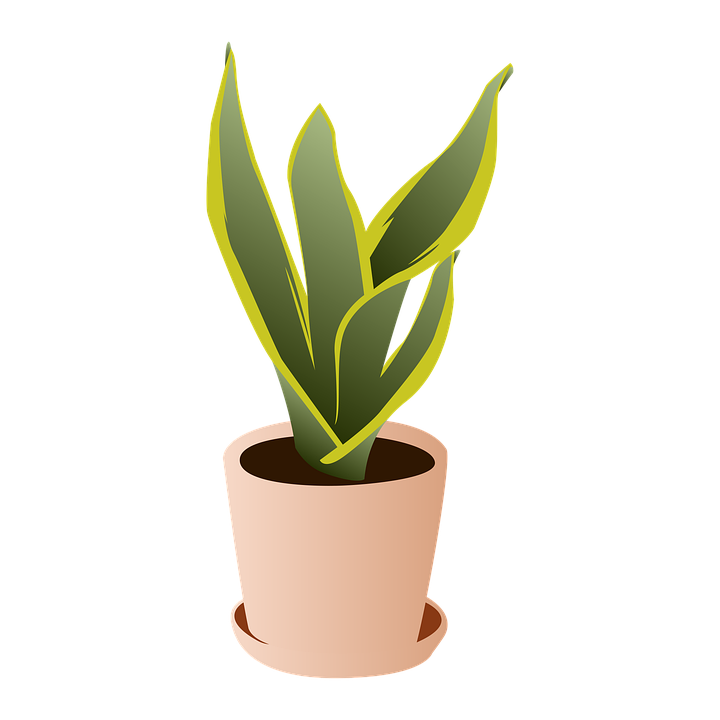 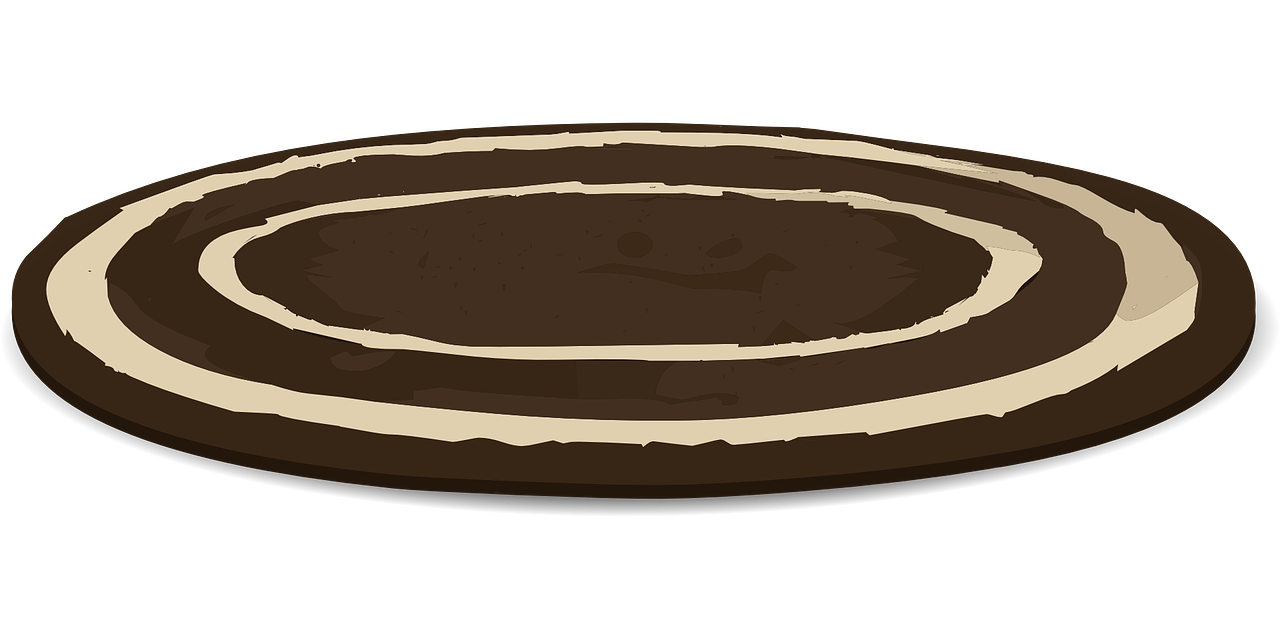 ‹#›
Nikos and his four friends shared 6 apples. What part of the apples did each child get?
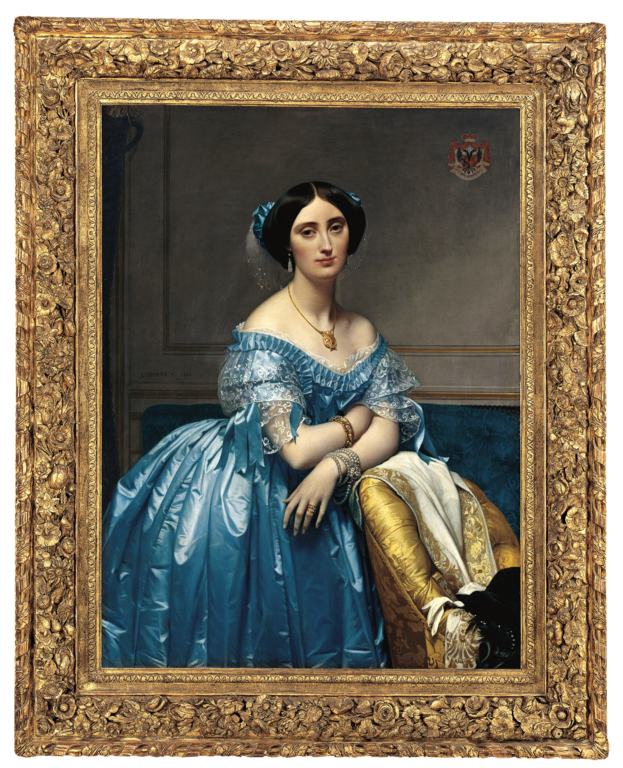 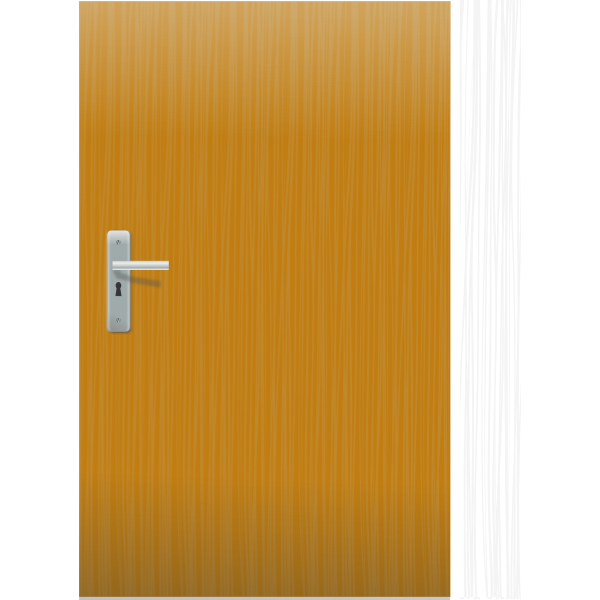 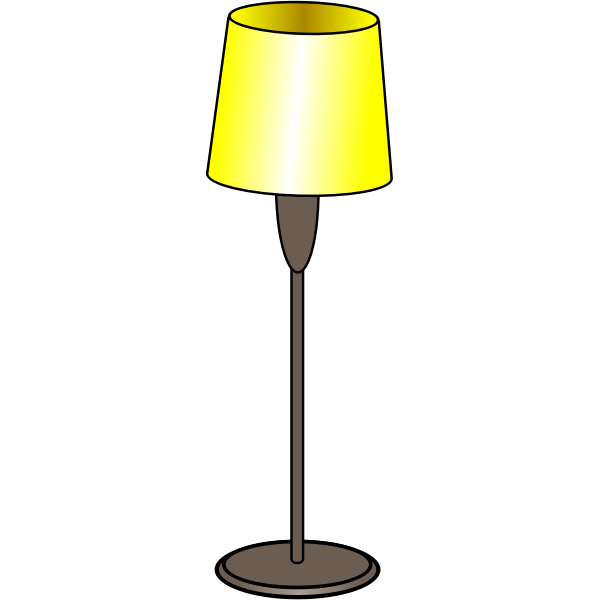 6/5
6/4
5/6
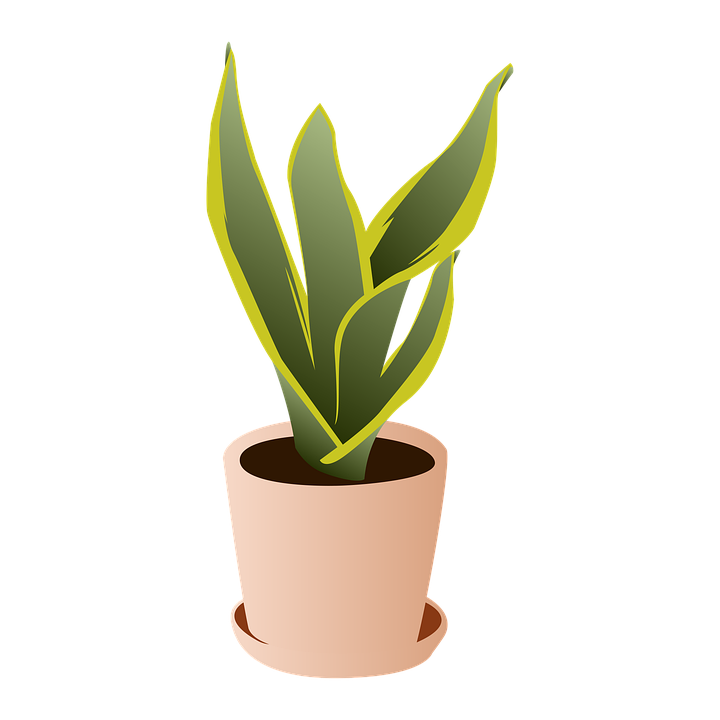 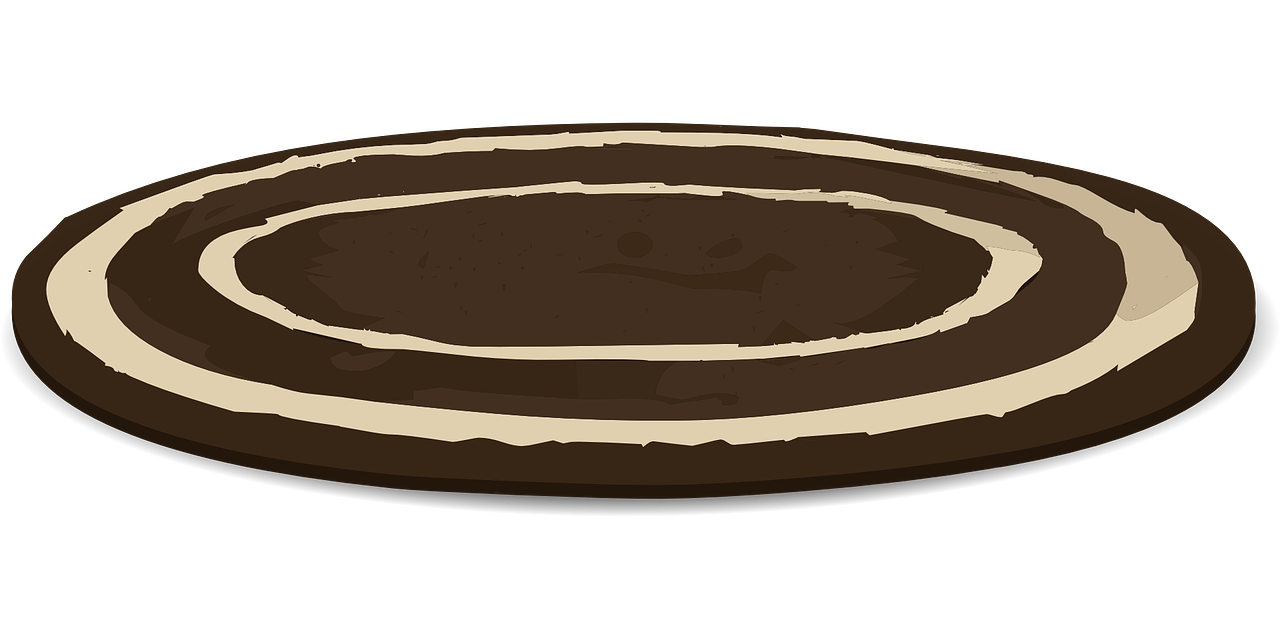 ‹#›
The third letter of the password is A.
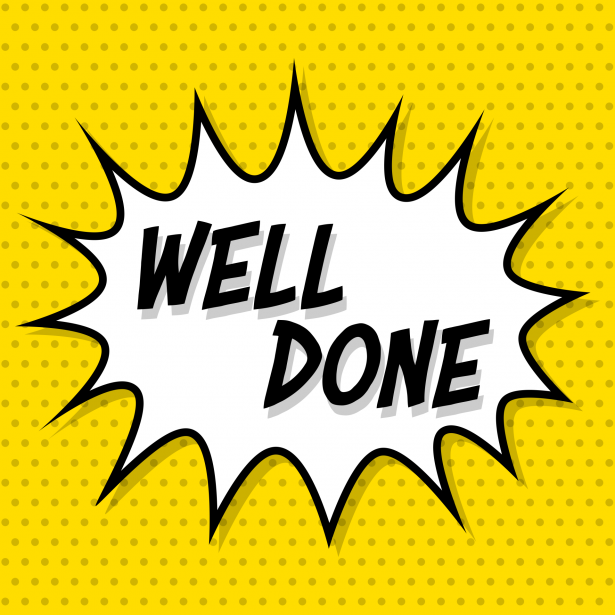 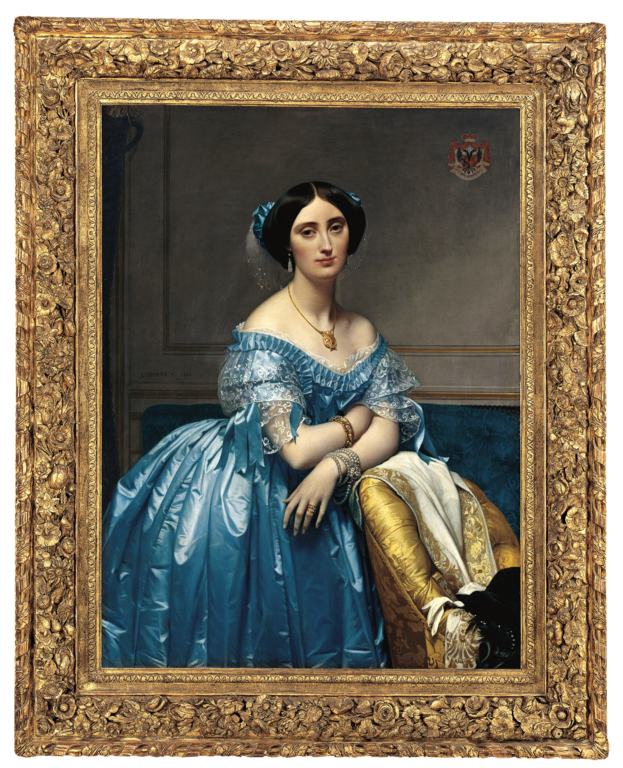 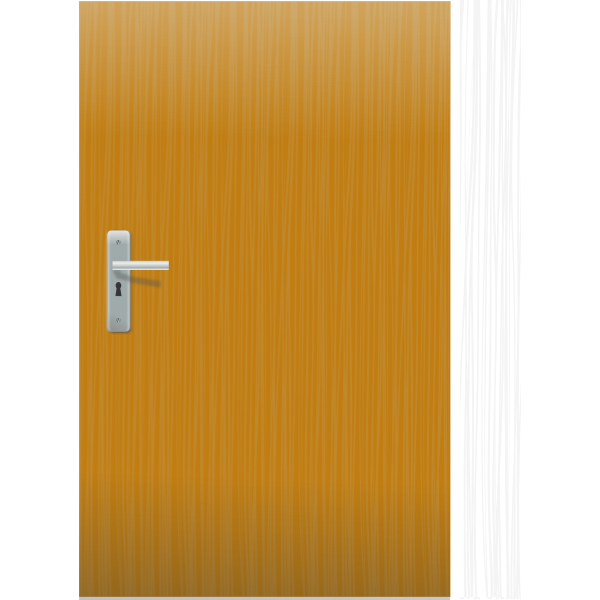 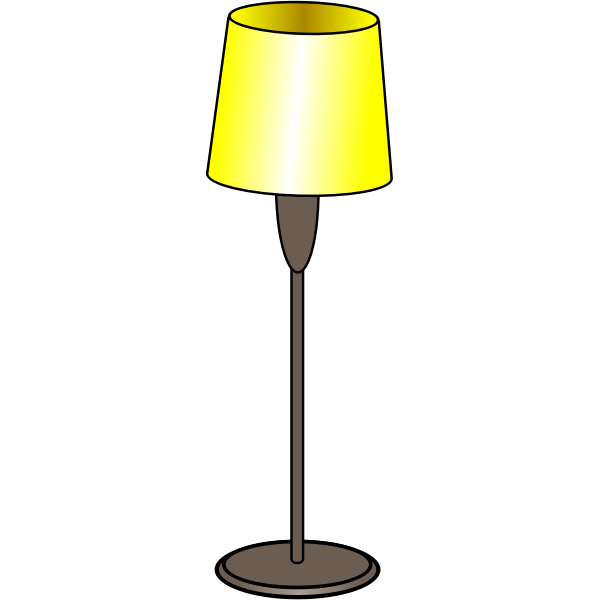 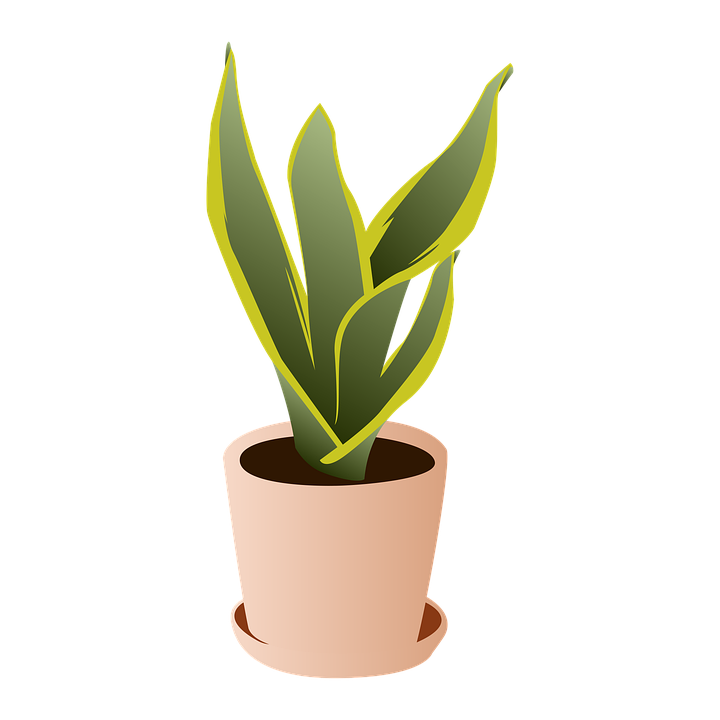 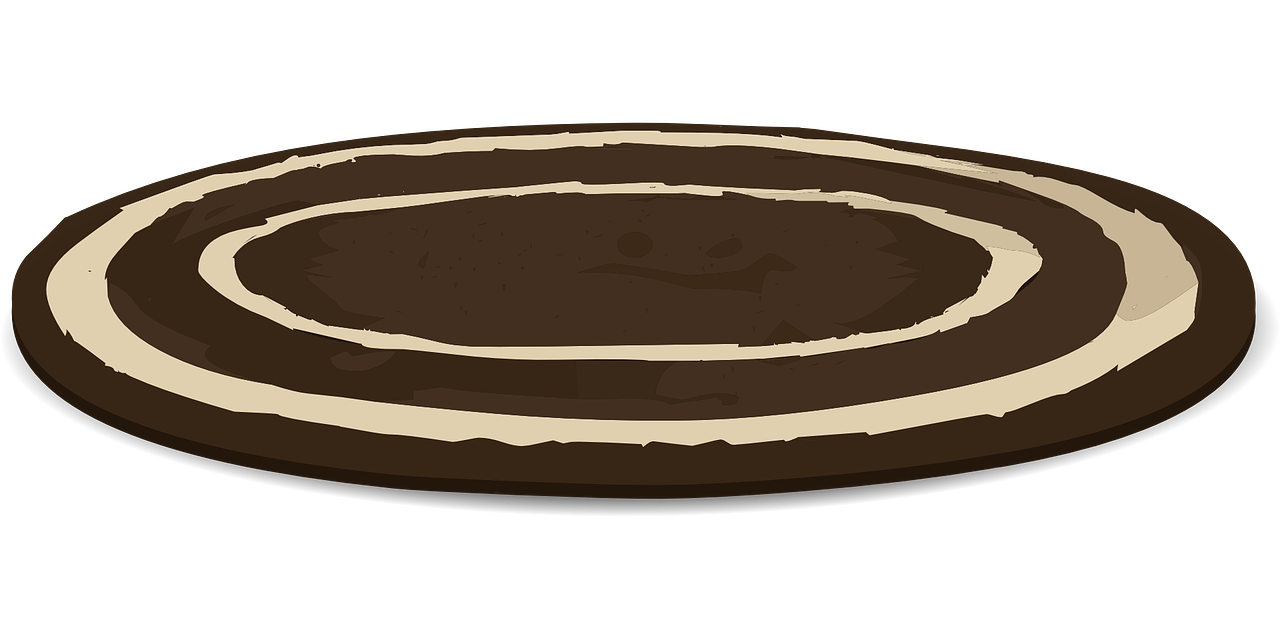 Next
‹#›
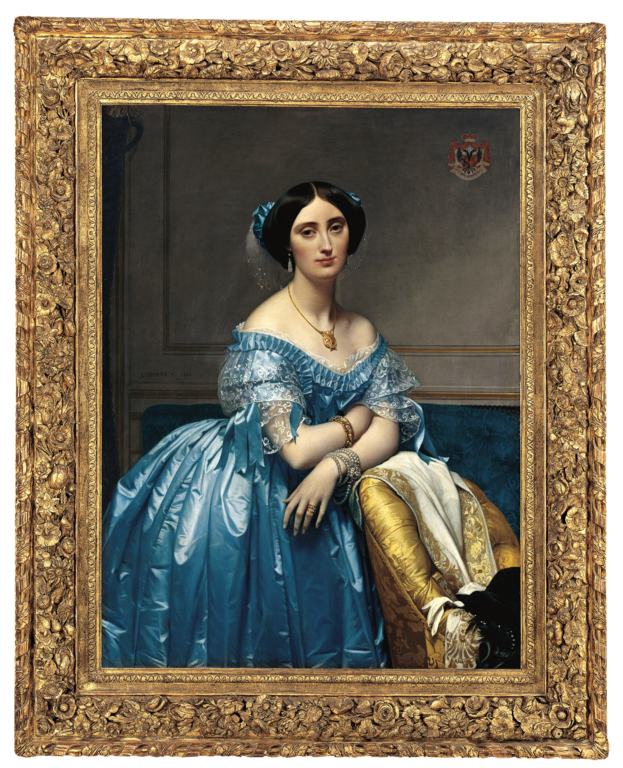 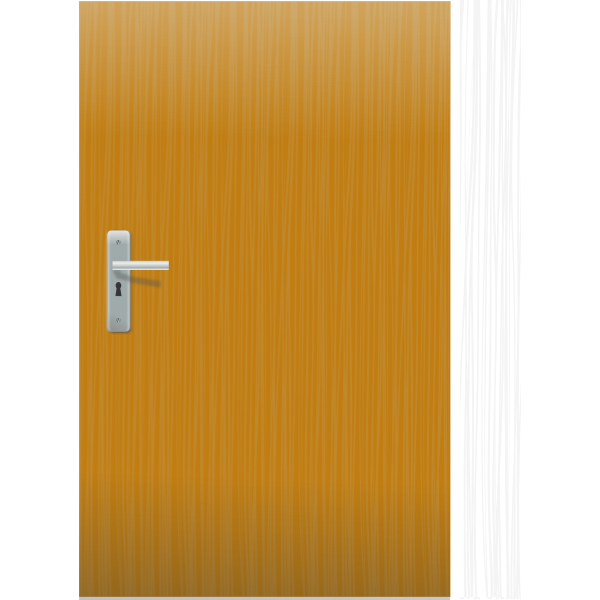 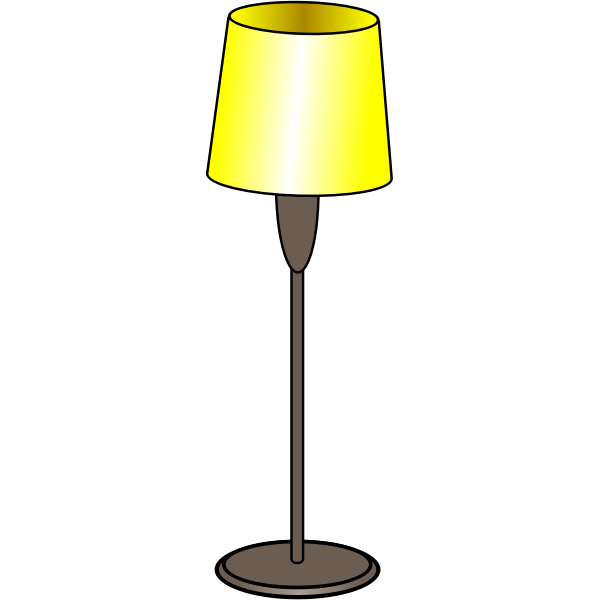 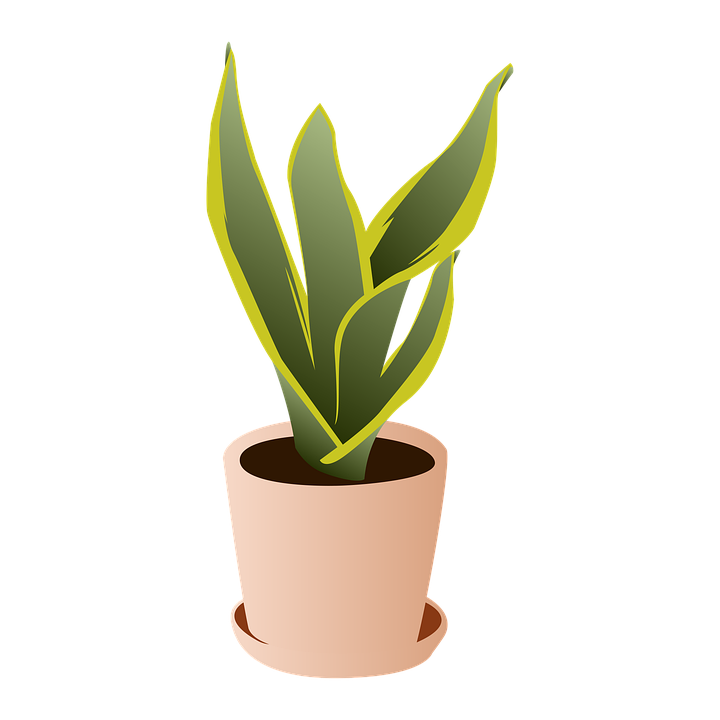 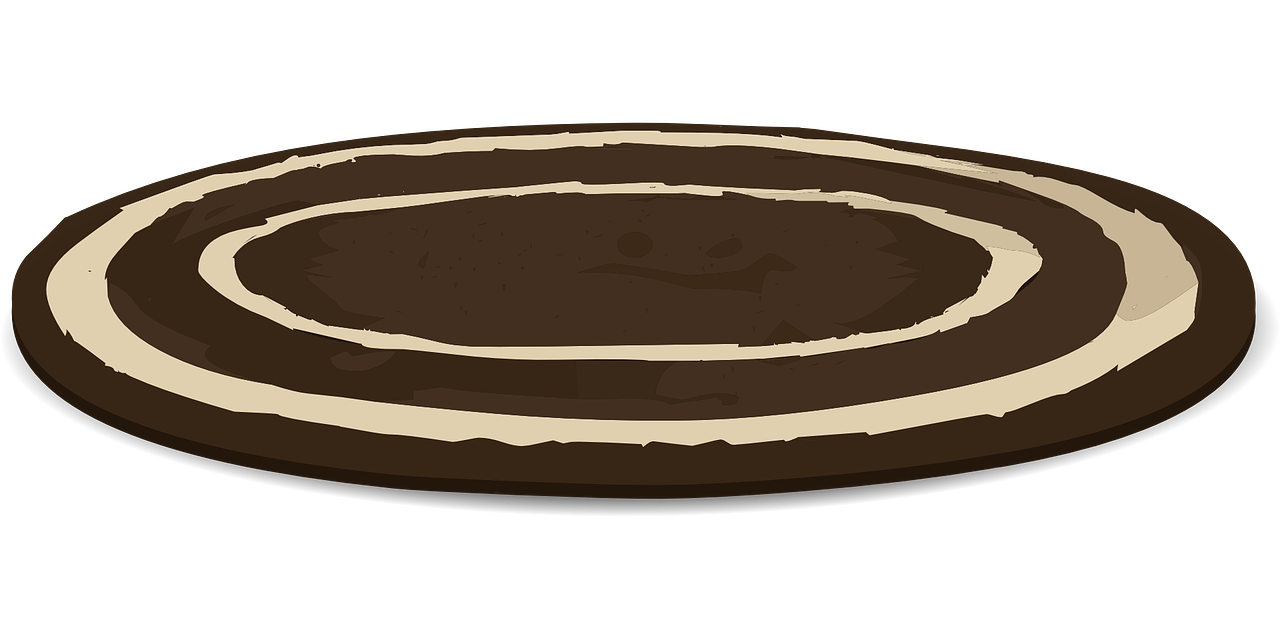 ‹#›
George is reading a book with 75 pages. He has read ⅔ of it. How many pages does he need to read to finish it?
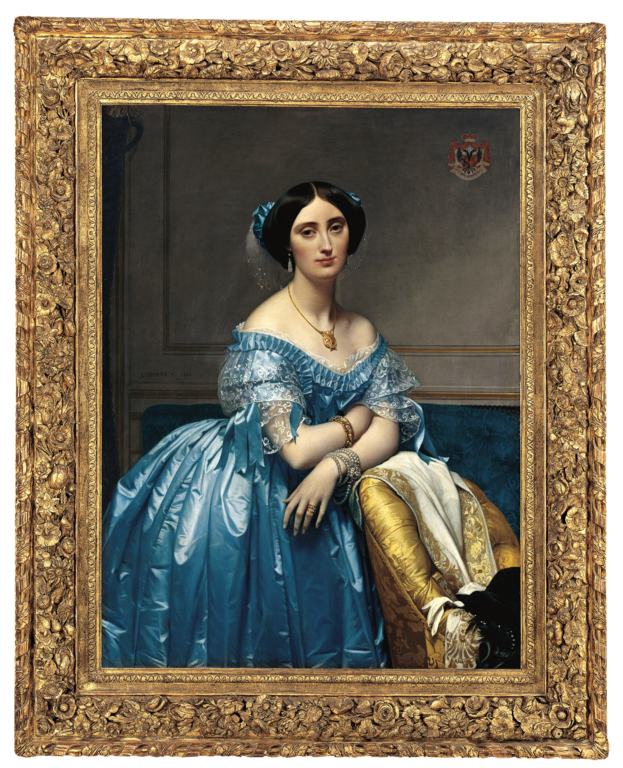 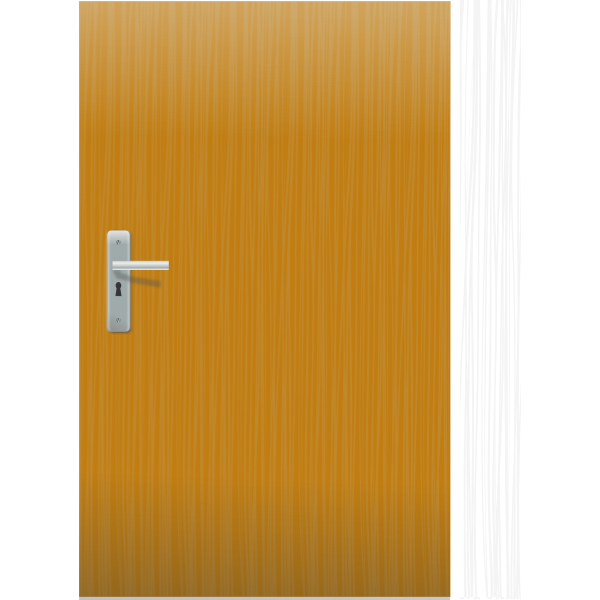 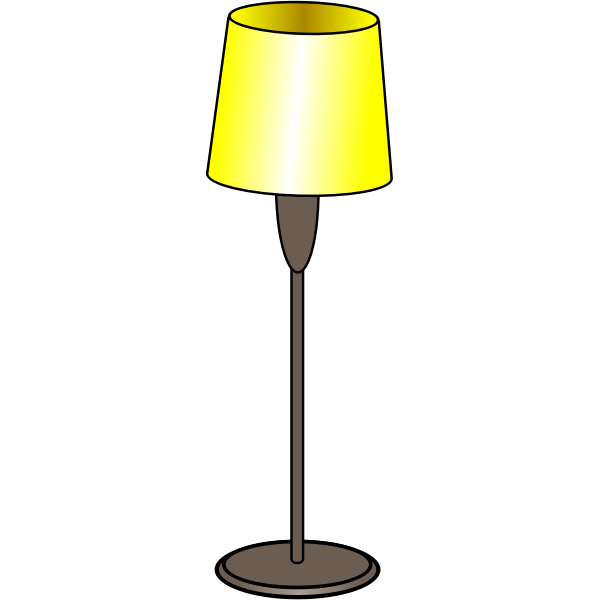 20
25
15
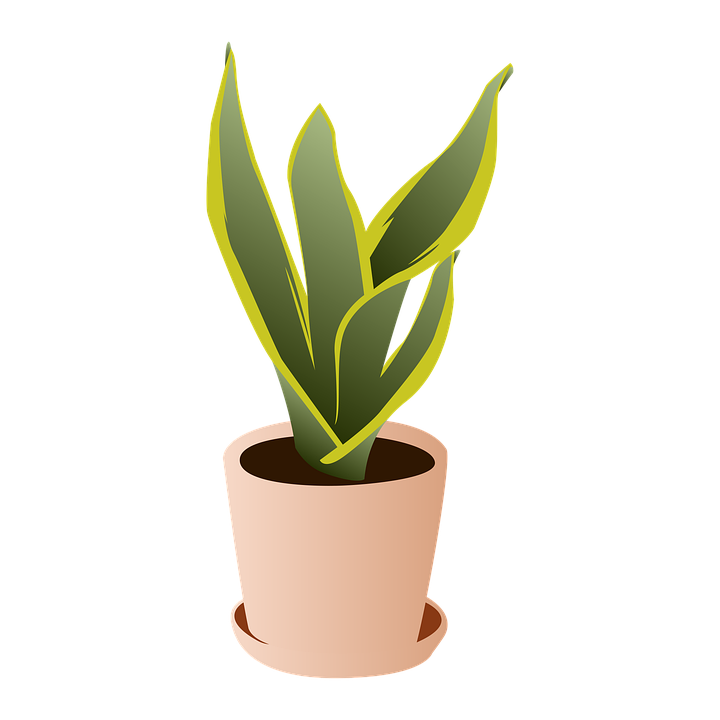 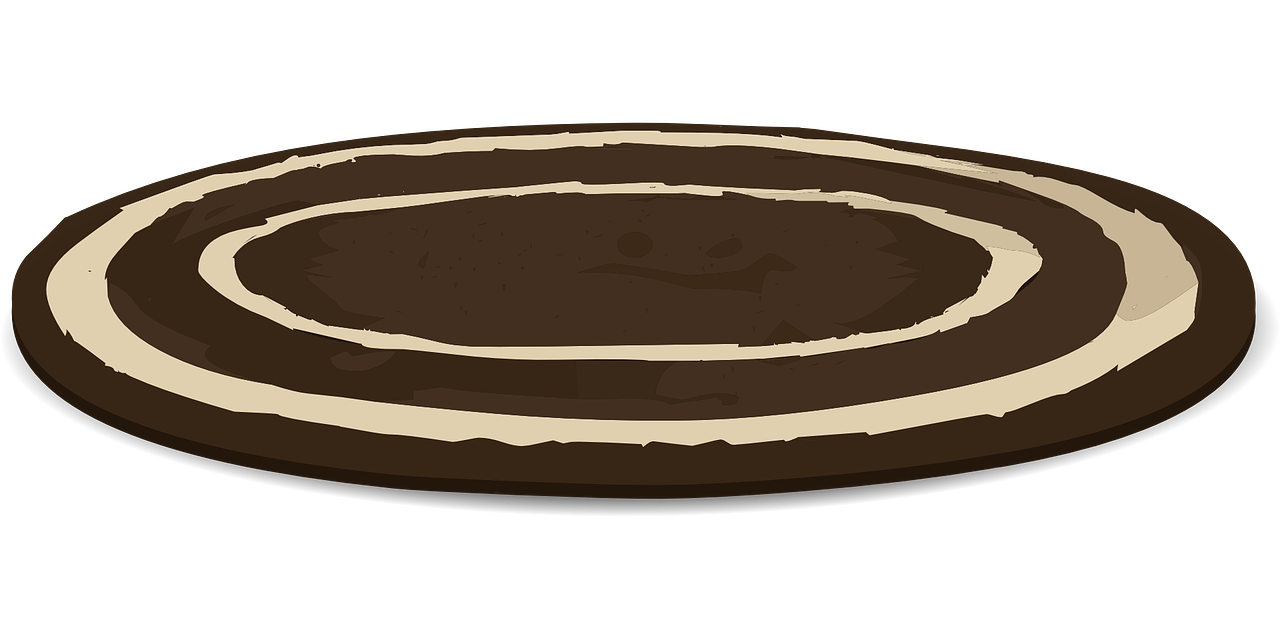 ‹#›
The fourth letter of the password is R.
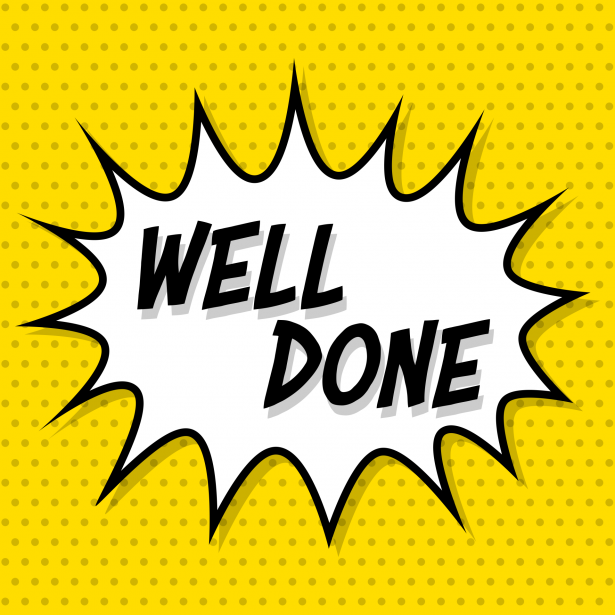 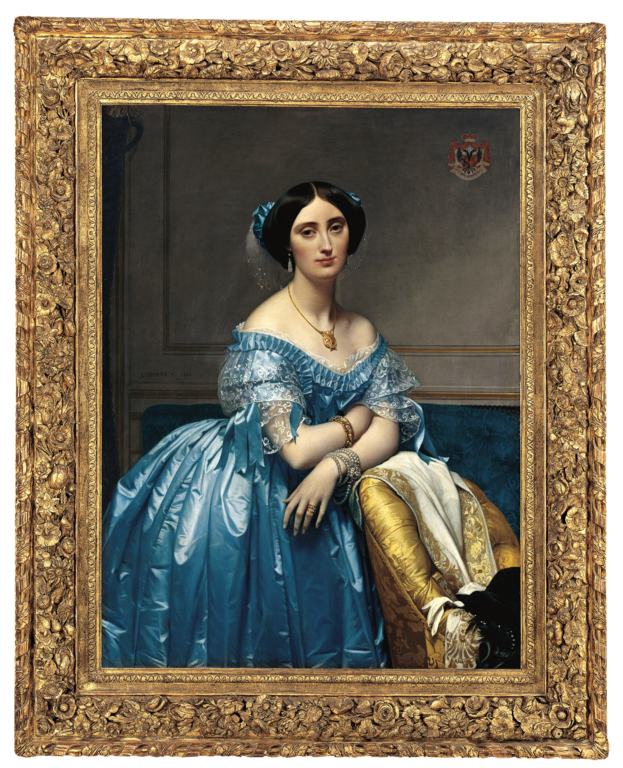 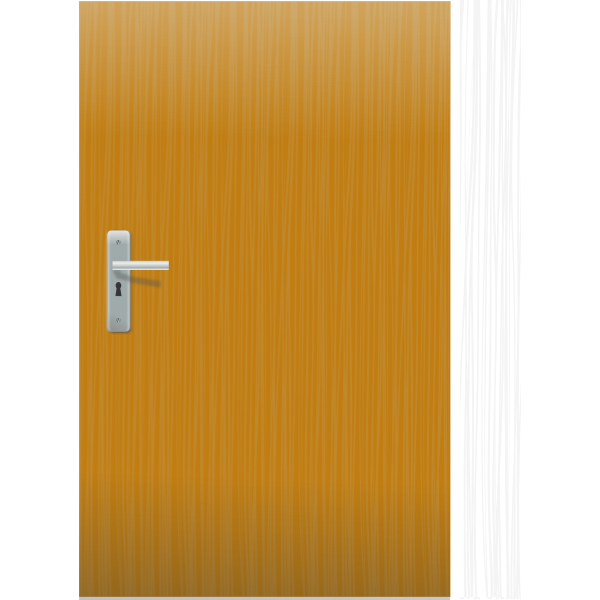 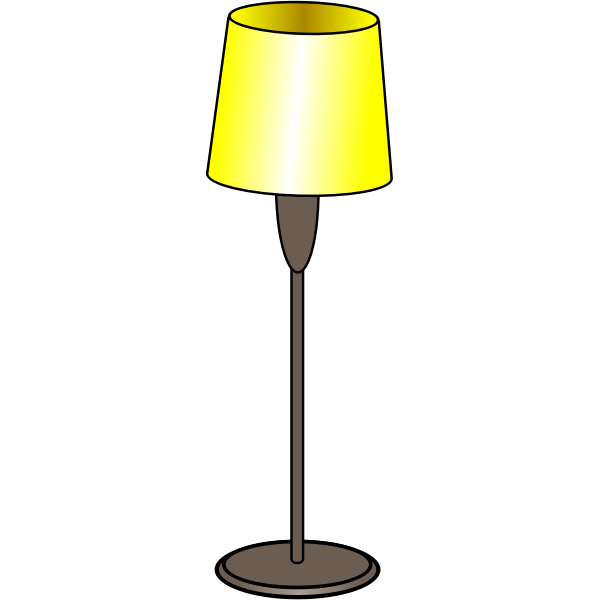 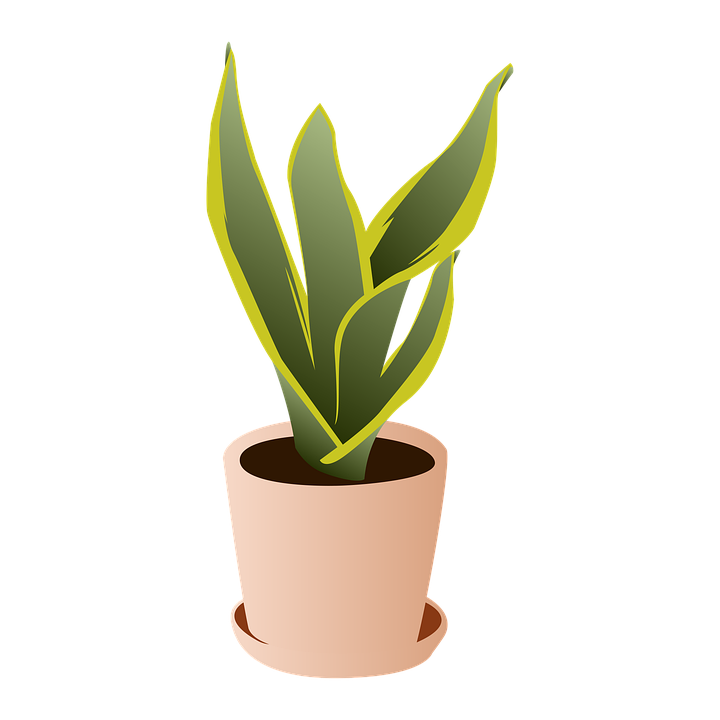 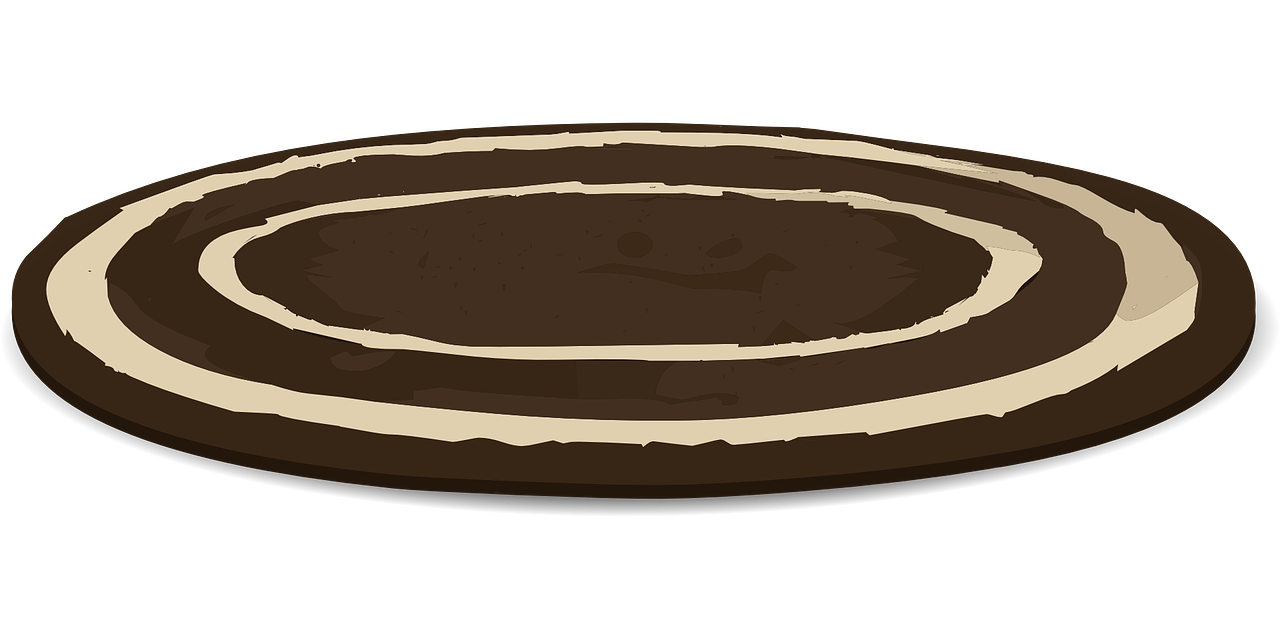 Next
‹#›
The right password is…
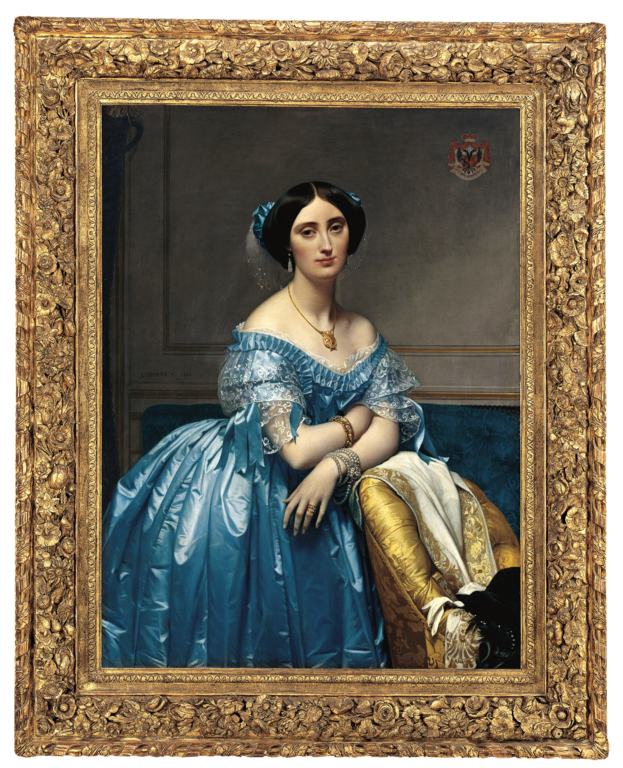 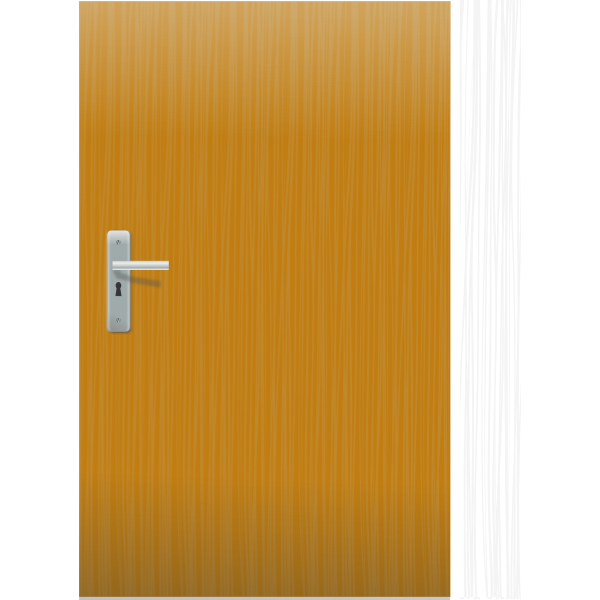 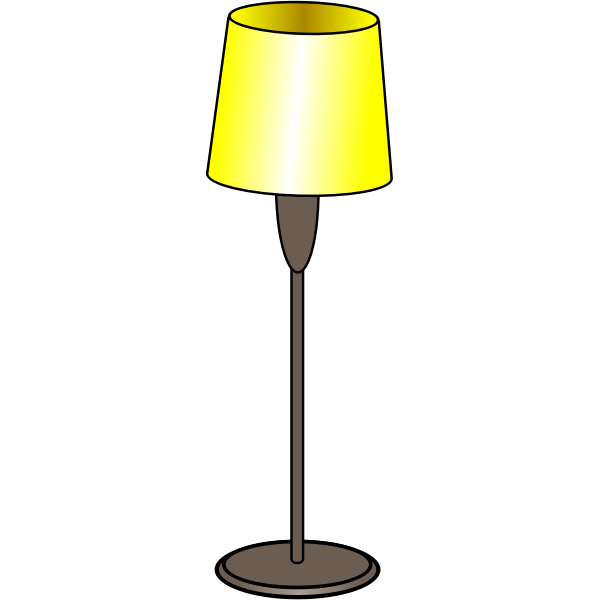 star
stare
rest
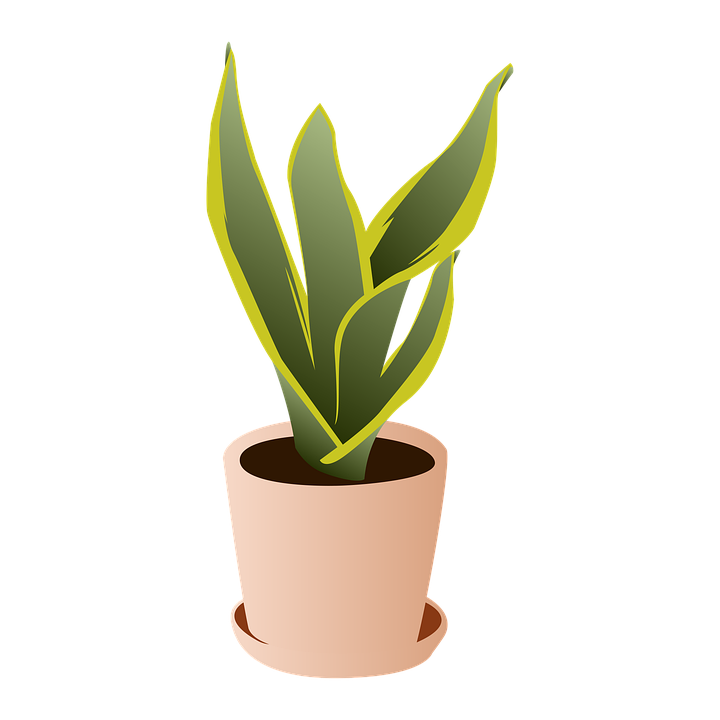 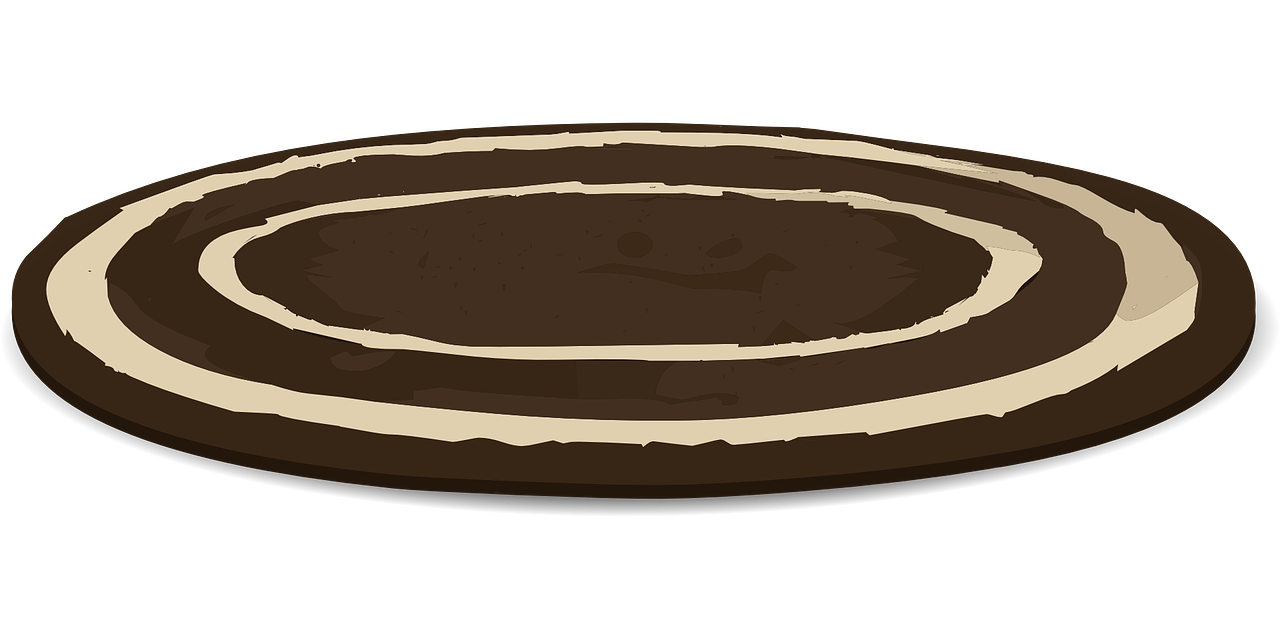 ‹#›
Click on the door and get out!
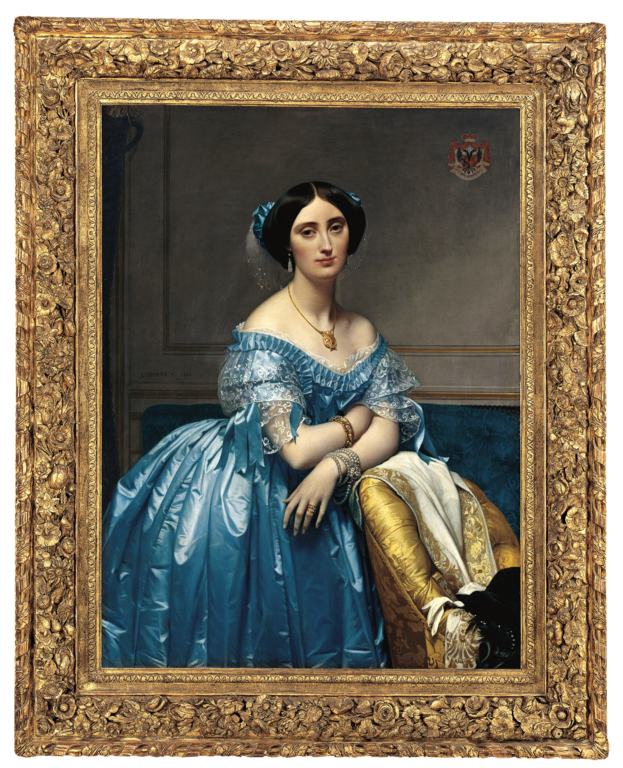 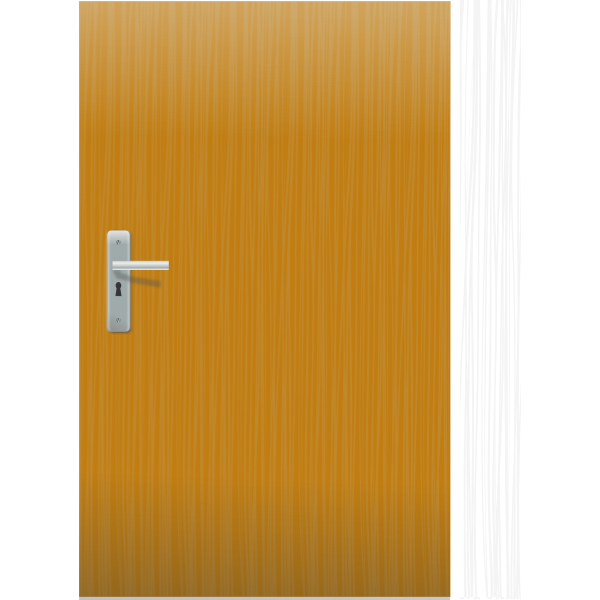 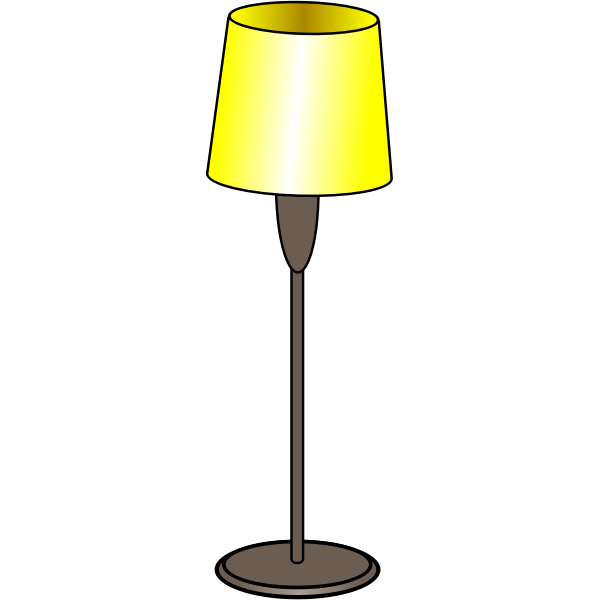 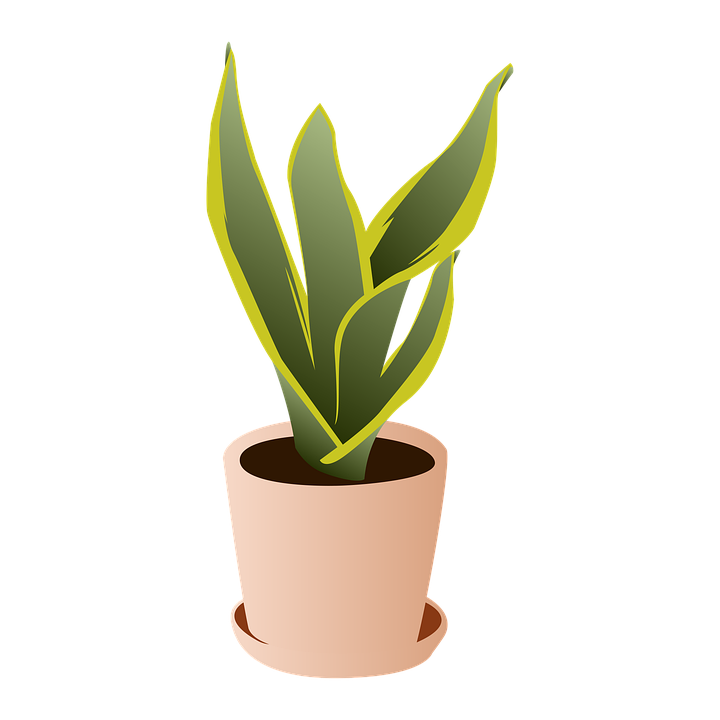 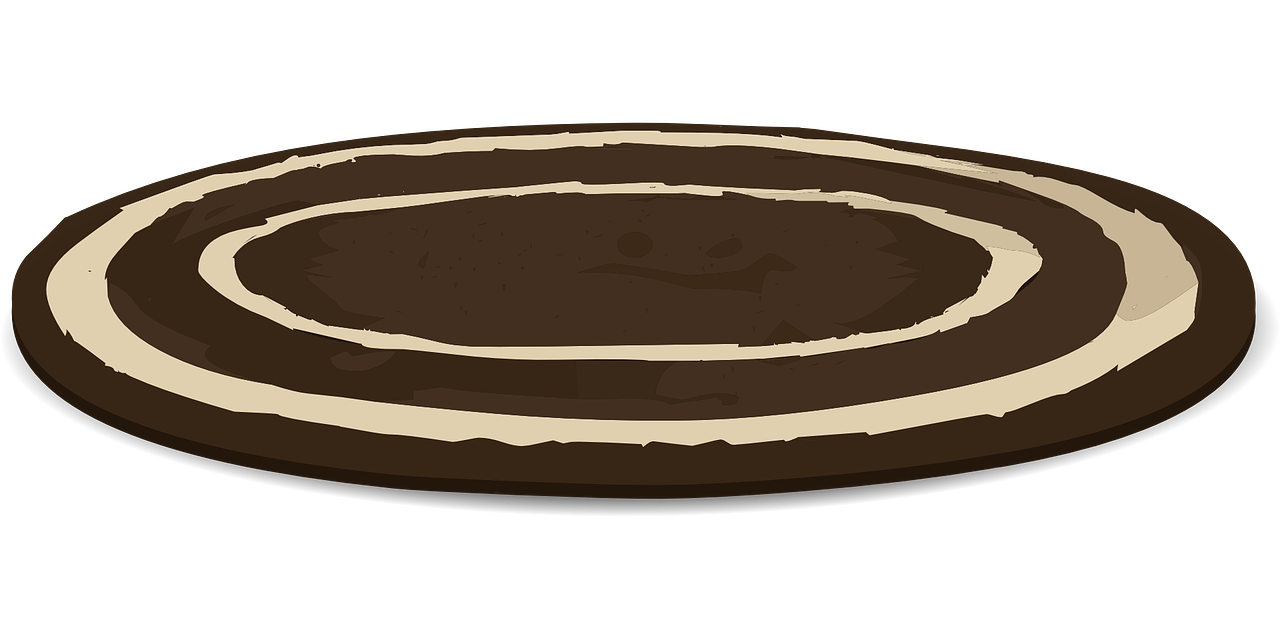 ‹#›
CONGRATULATIONS!!!
‹#›
TRY AGAIN!
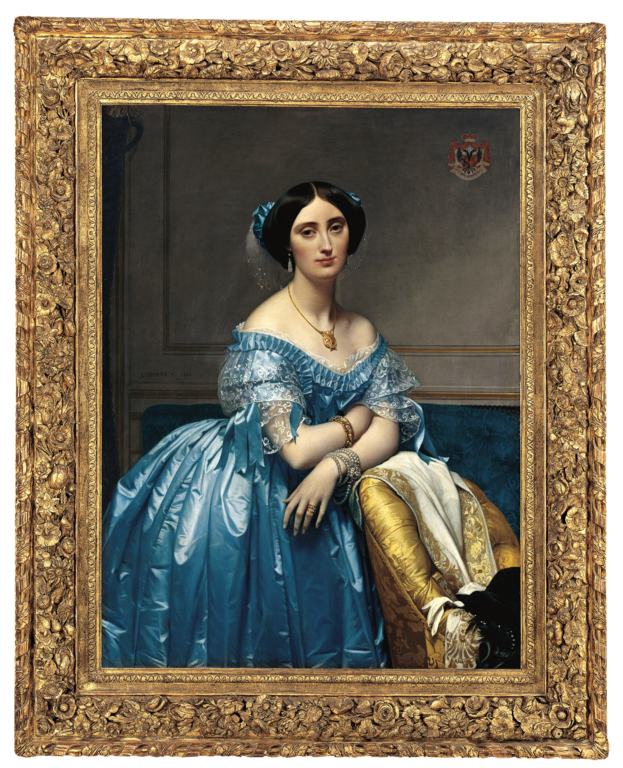 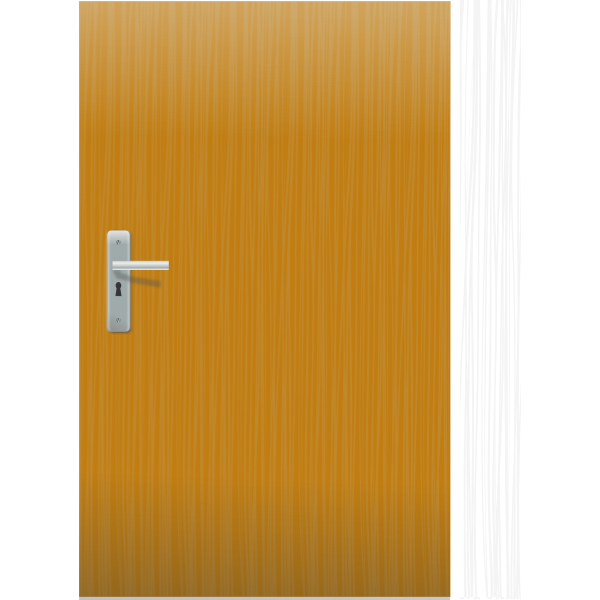 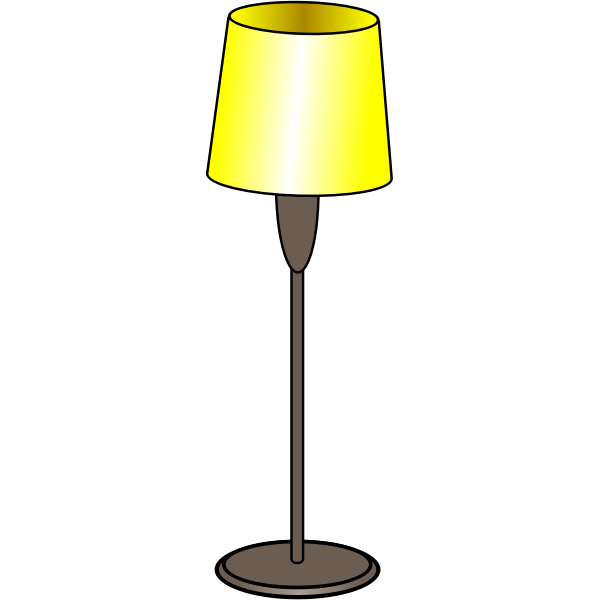 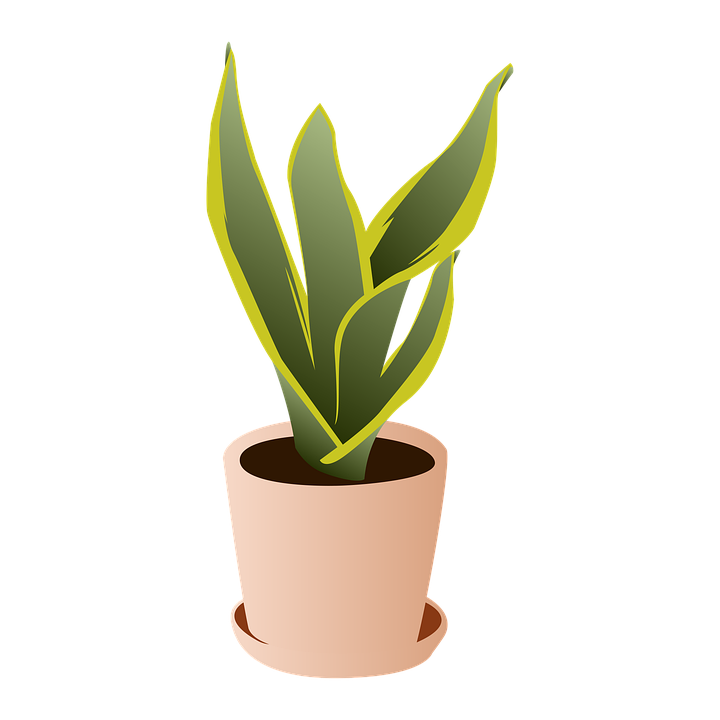 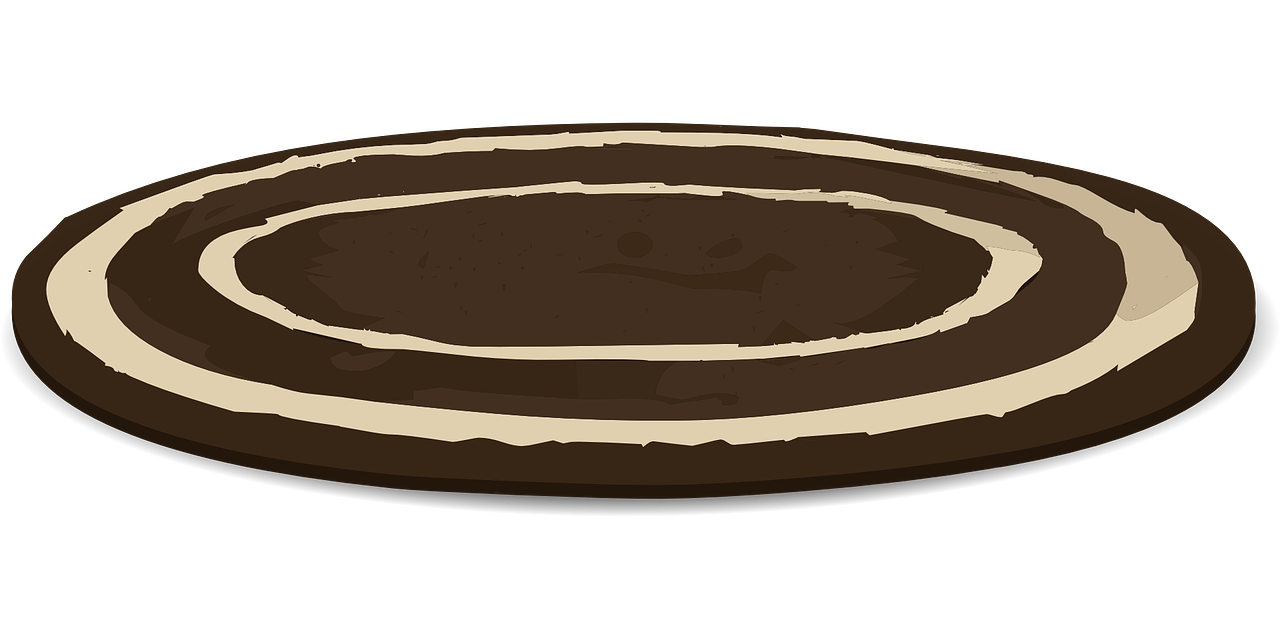 ‹#›
TRY AGAIN!
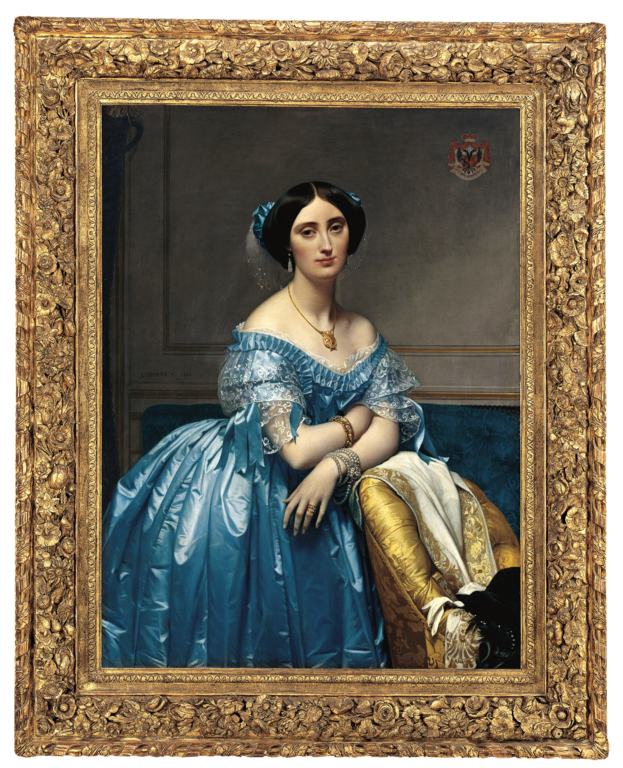 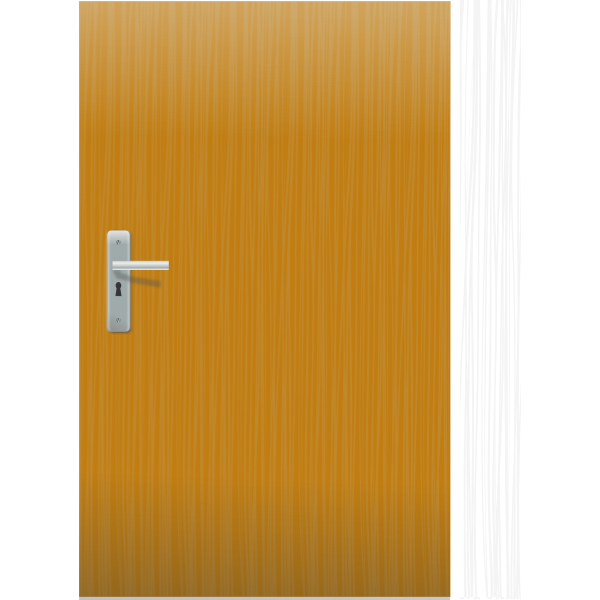 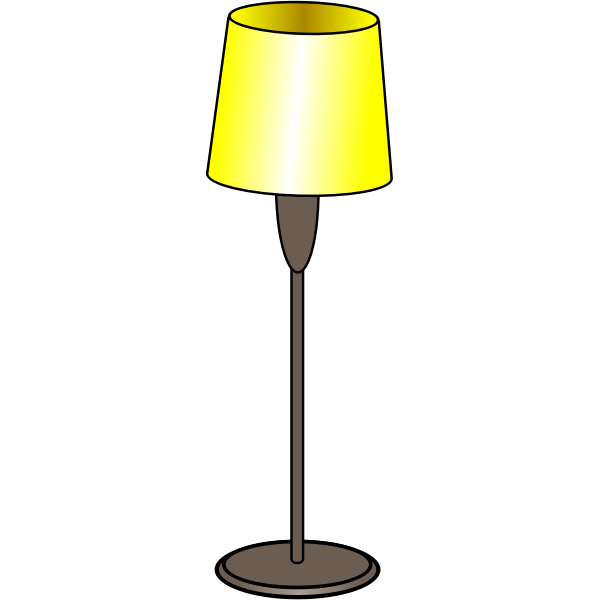 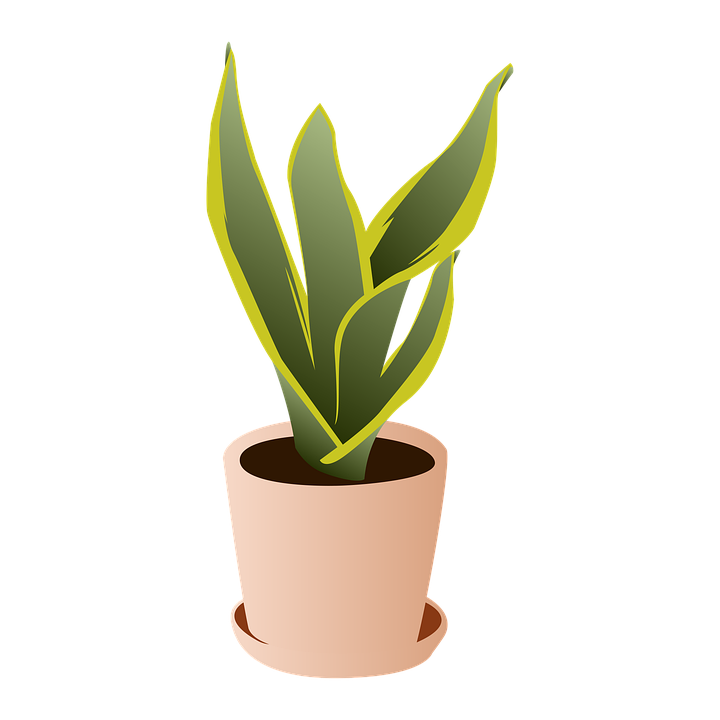 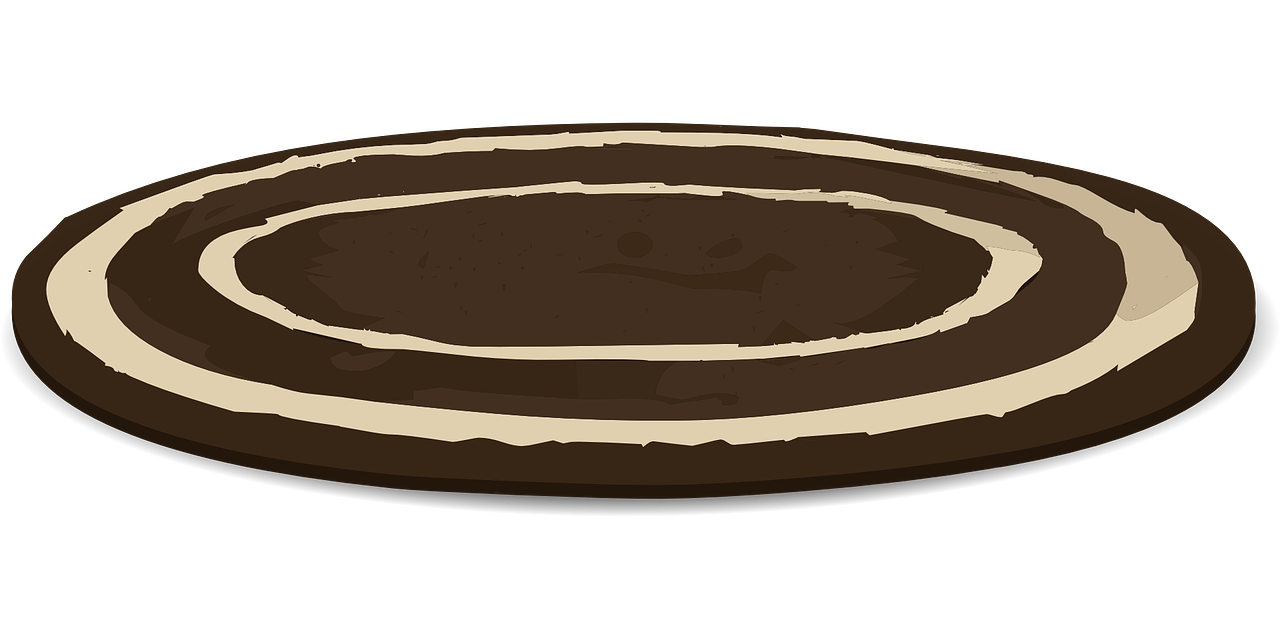 ‹#›
TRY AGAIN!
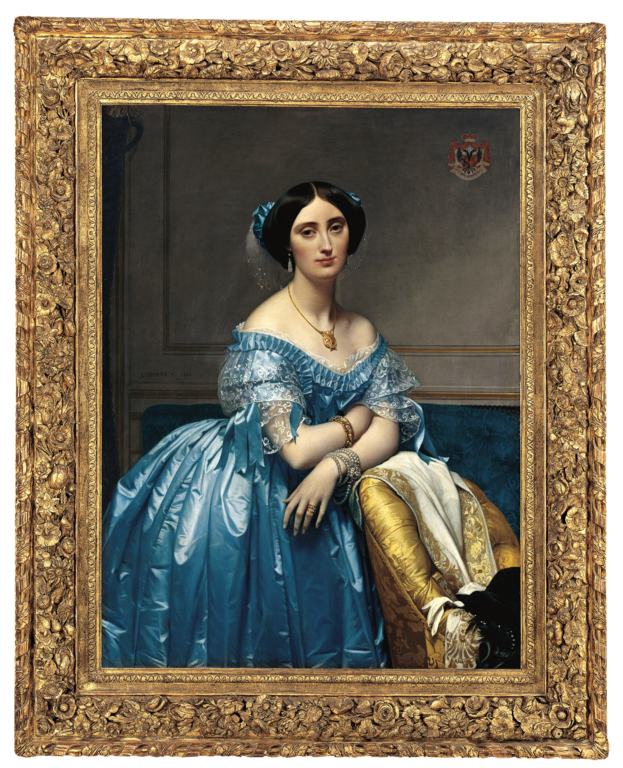 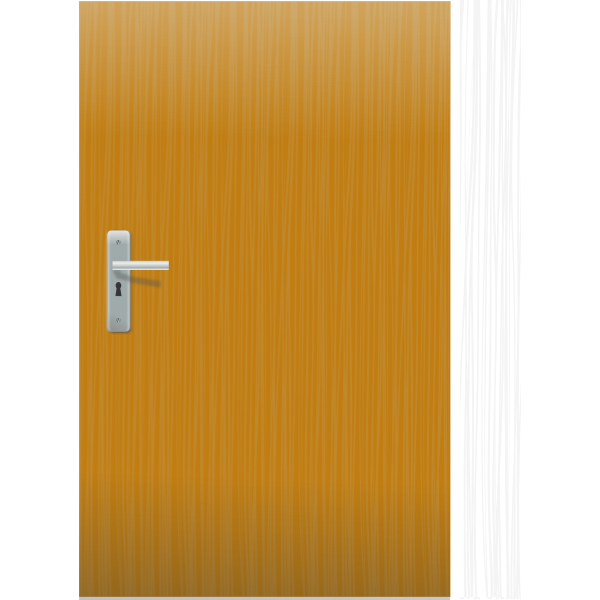 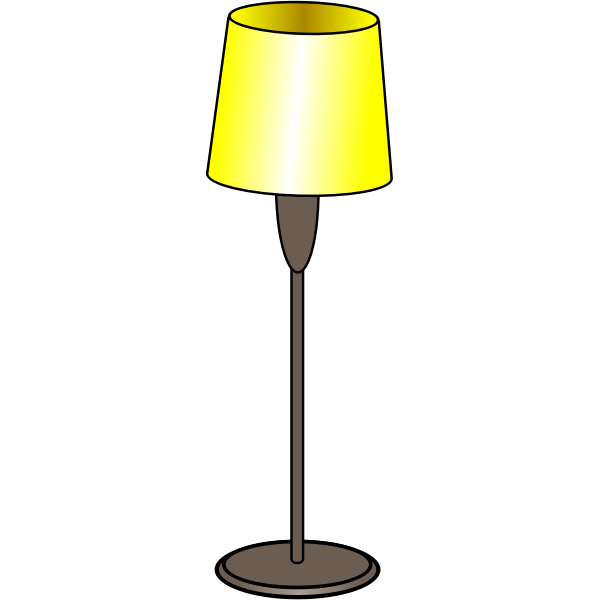 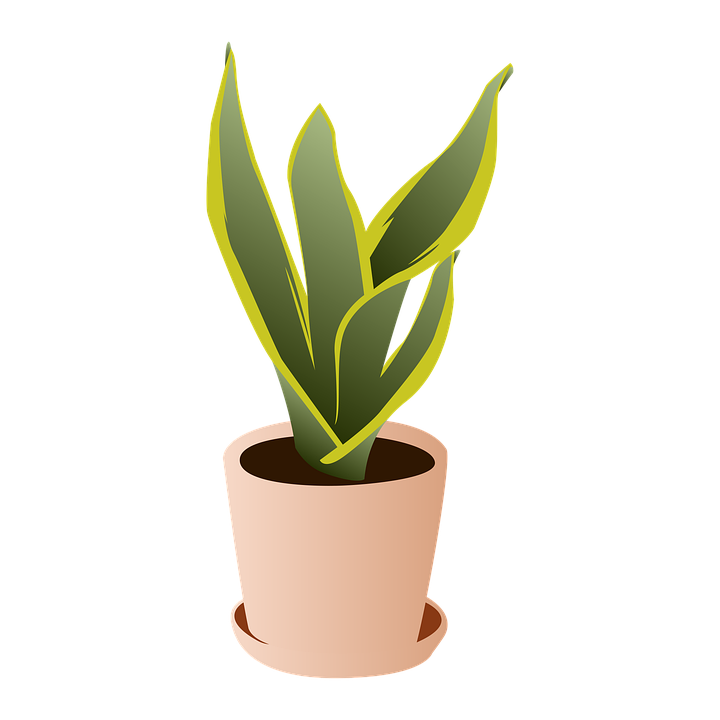 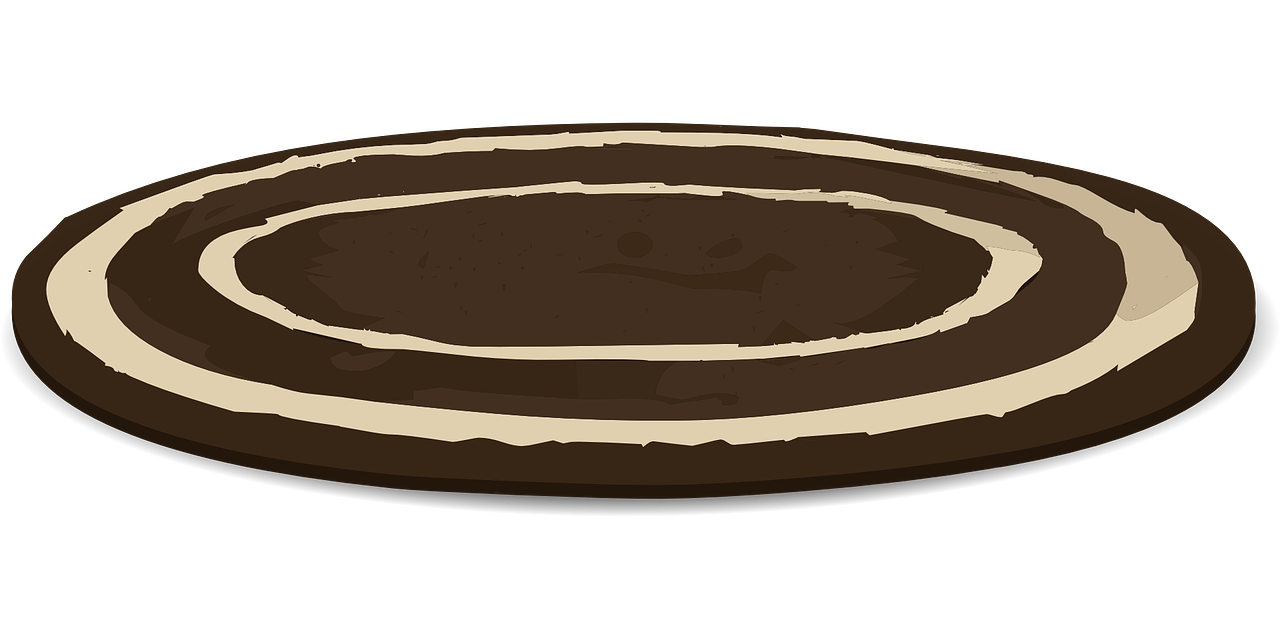 ‹#›
TRY AGAIN!
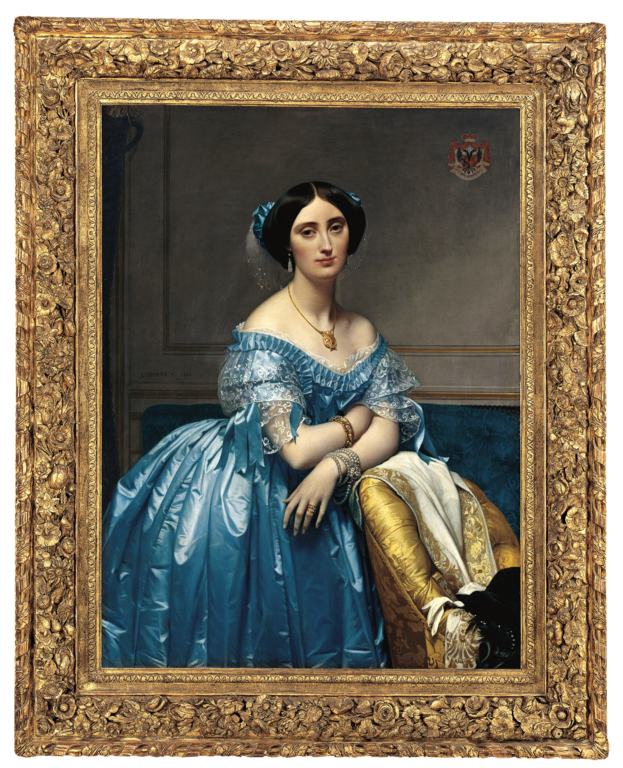 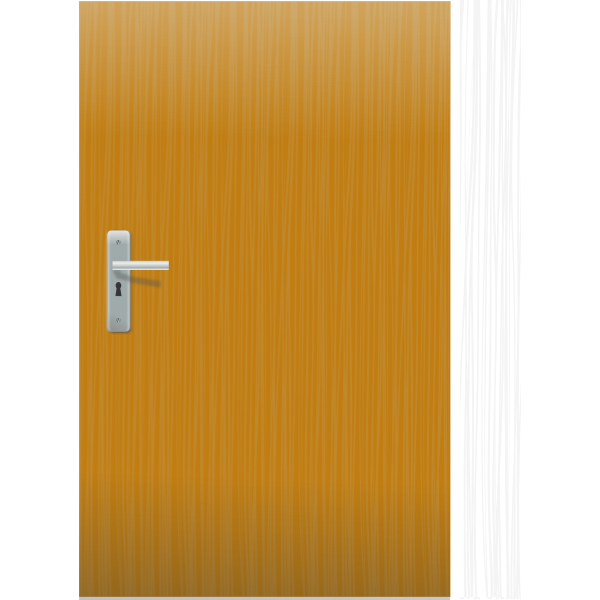 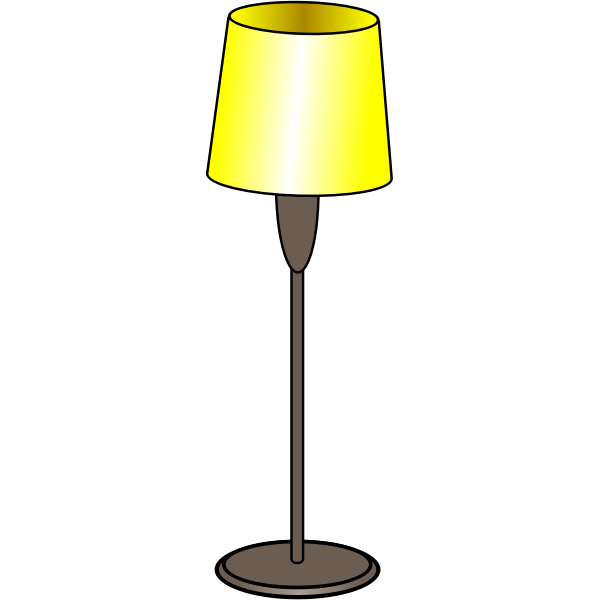 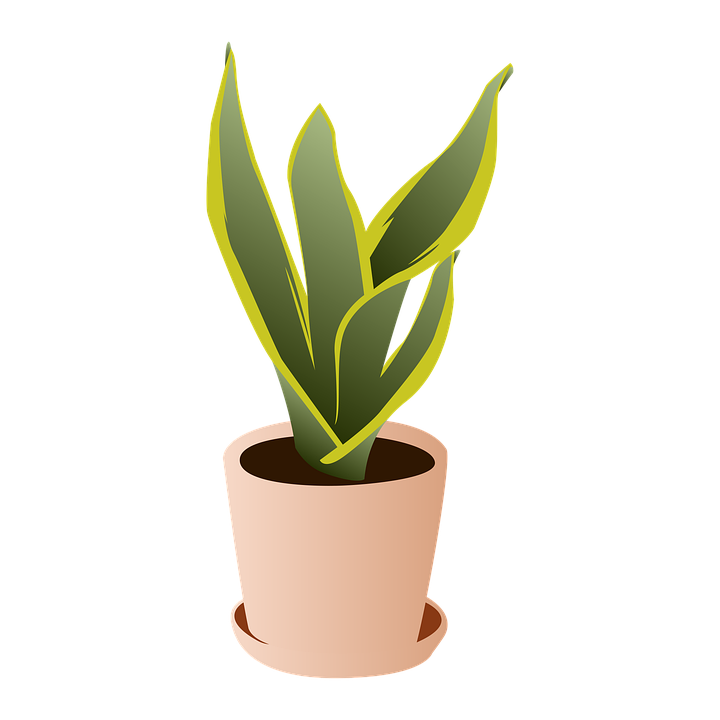 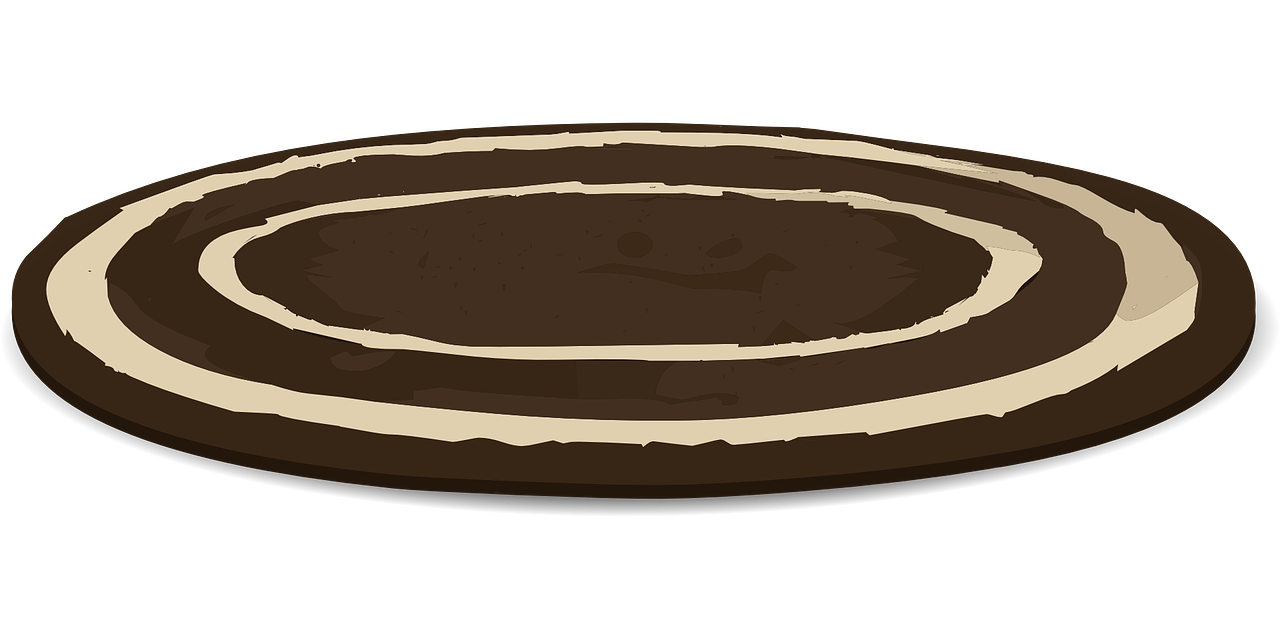 ‹#›
TRY AGAIN!
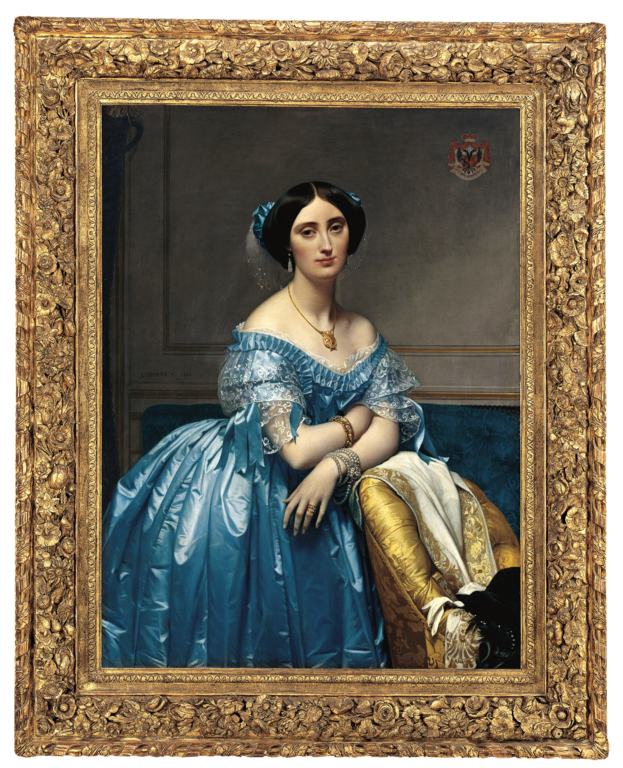 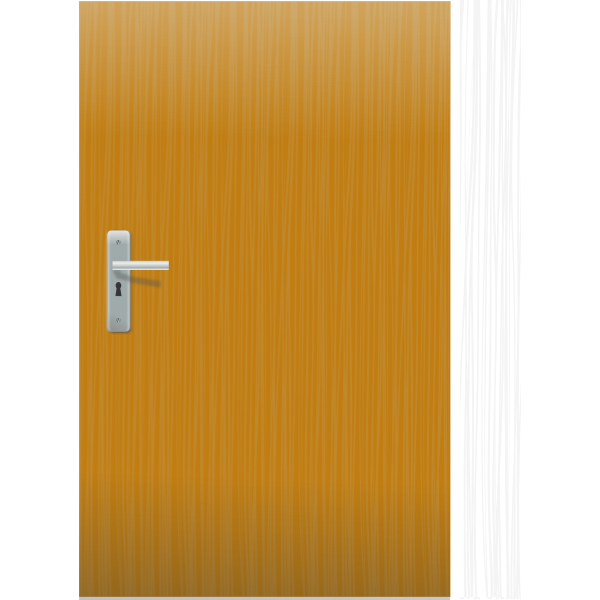 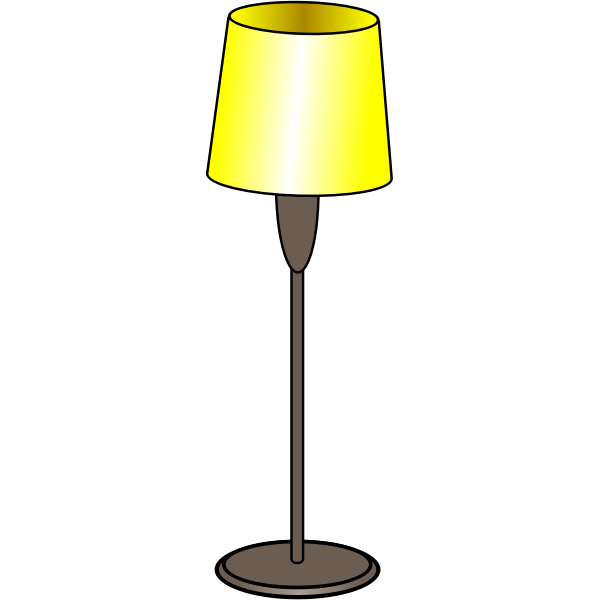 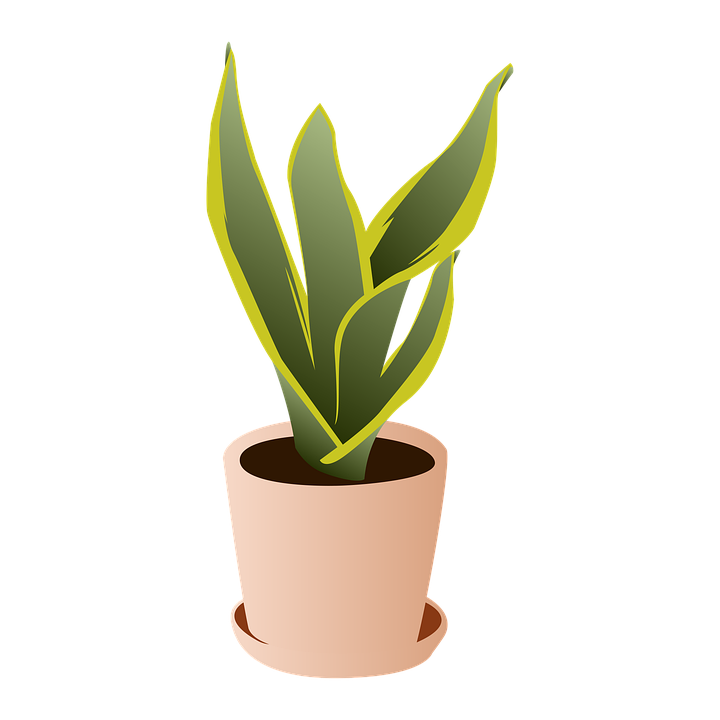 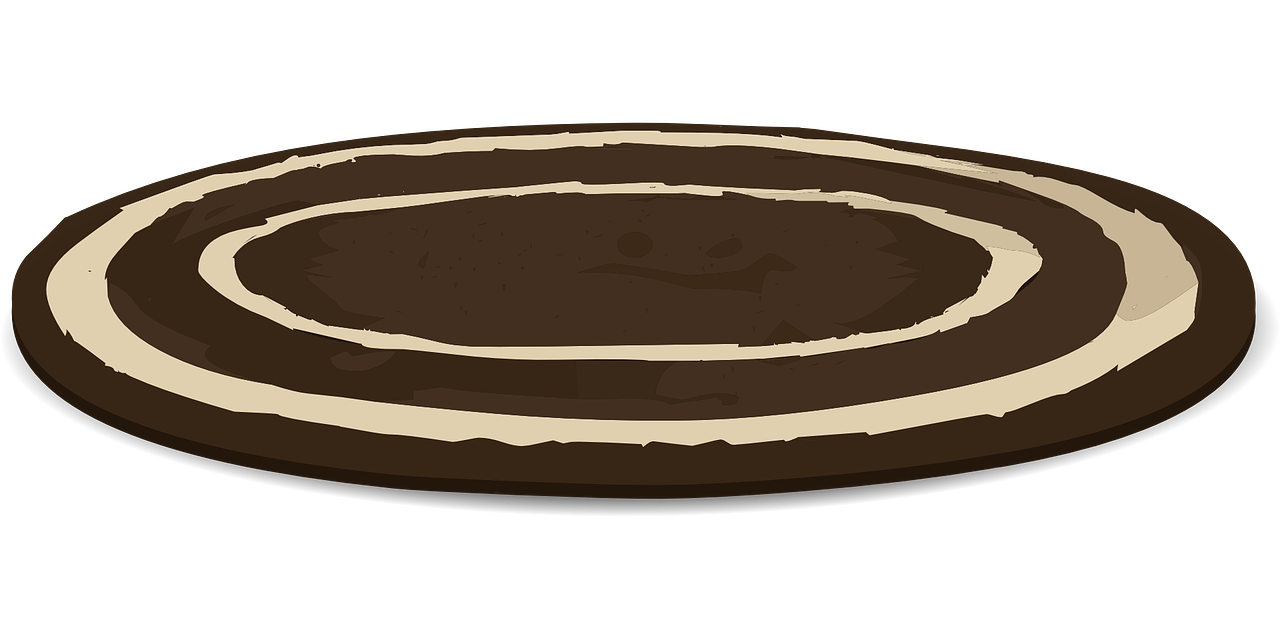 ‹#›
Project: Maths is Fine with Digital Style
Project number: 2021-1-CZ01-KA220-SCH-000027773


The European Commission's support for the production of this publication does not constitute an endorsement of the contents, which reflect the views only of the authors, and the Commission cannot be held responsible for any use which may be made of the information contained therein.
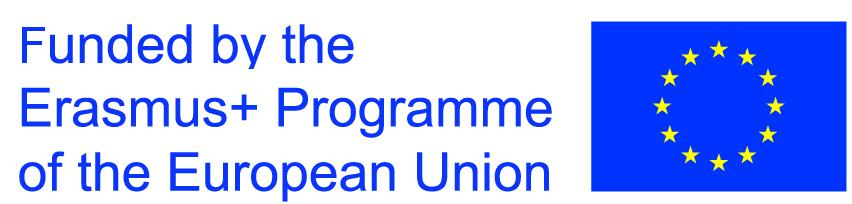 ‹#›